Learn Before You Burn
Kentucky Division for Air Quality
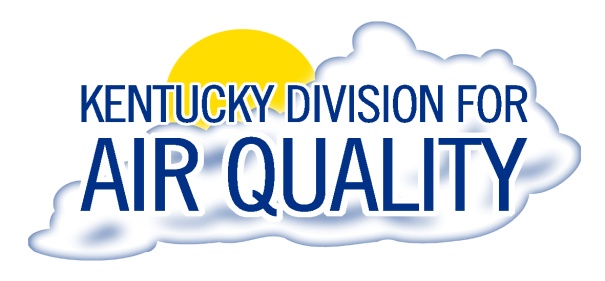 [Speaker Notes: Welcome to the Kentucky Division for Air Quality’s Learn Before You Burn presentation.

Photo: Division for Air Quality Field Operations Branch (DAQ FOB)]
Open Burning in Kentucky
What is it?
Why be concerned?
Legal or Illegal?
Restrictions
How you can help
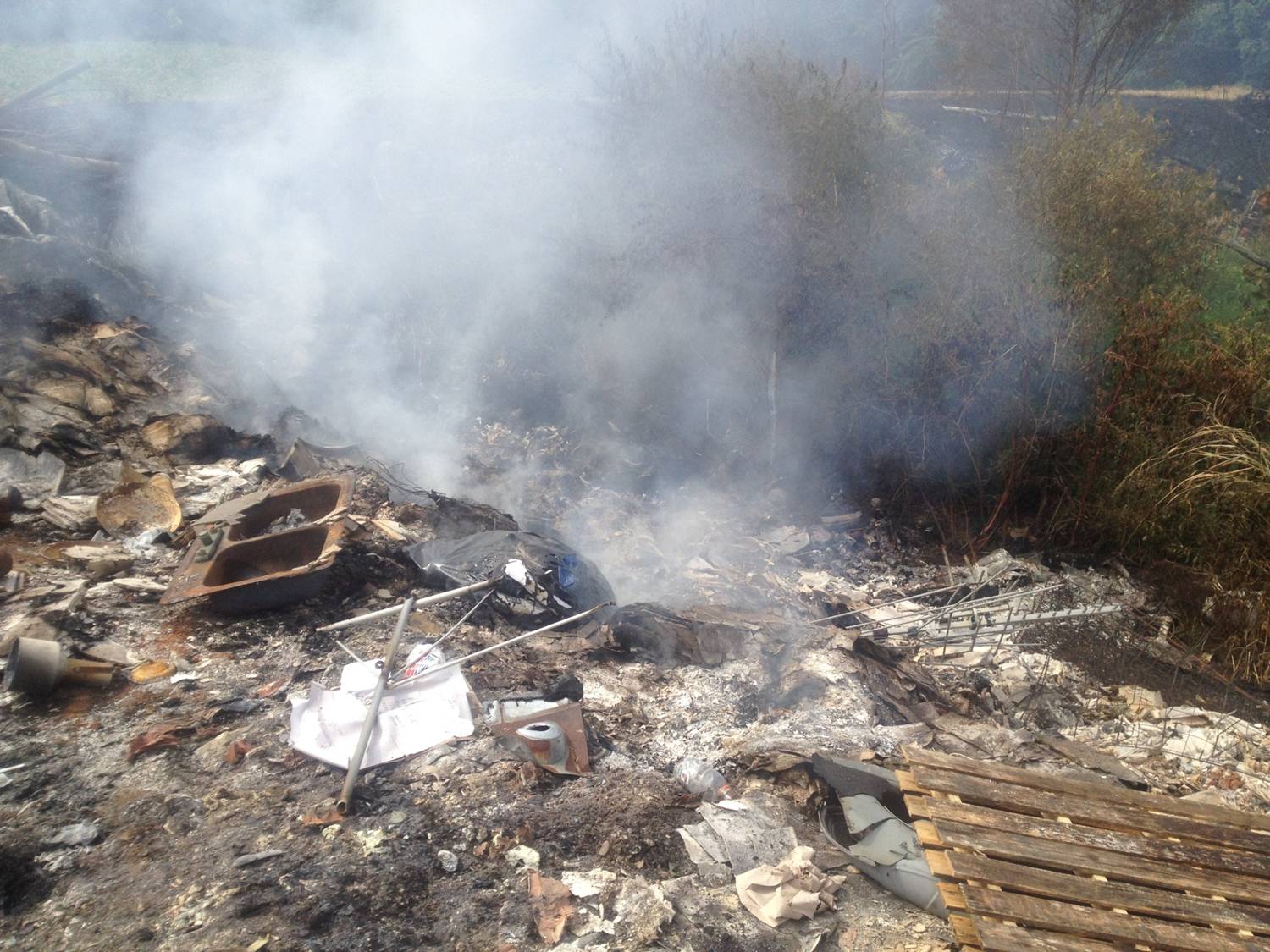 [Speaker Notes: In this presentation, you’ll learn about open burning and its impact on human health; what kinds of open burning are legal or illegal in Kentucky; restrictions on open burning; and how you can spread the word to help keep our air clean and healthy.

(Photo: DAQ FOB)]
Our Mission
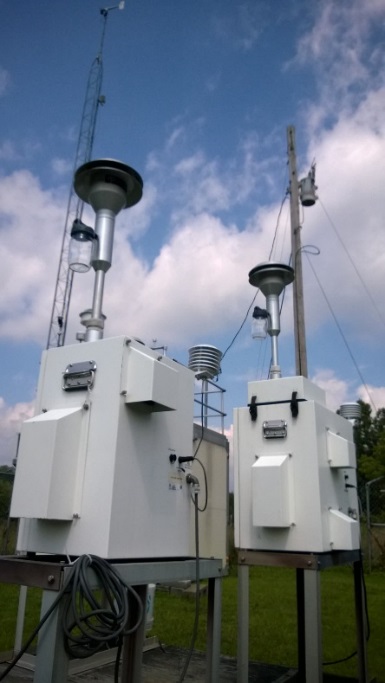 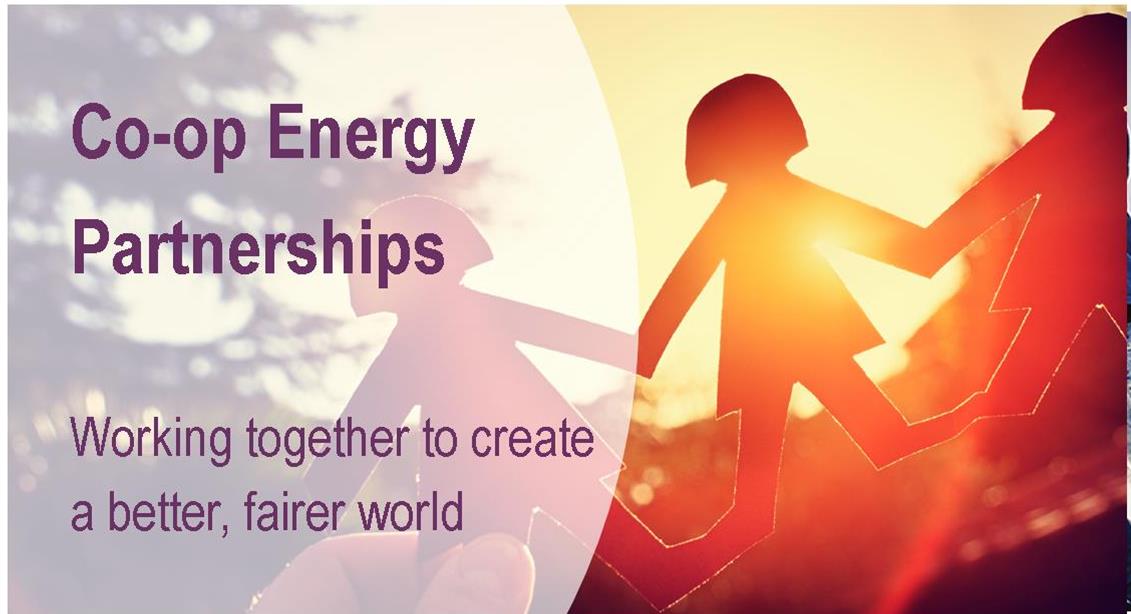 To protect human health and the environment by achieving and maintaining acceptable air quality through:

Air monitoring
Creating partnerships
Public information
Permitting and compliance
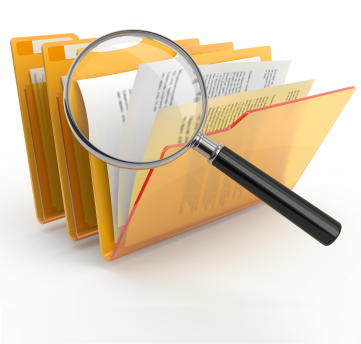 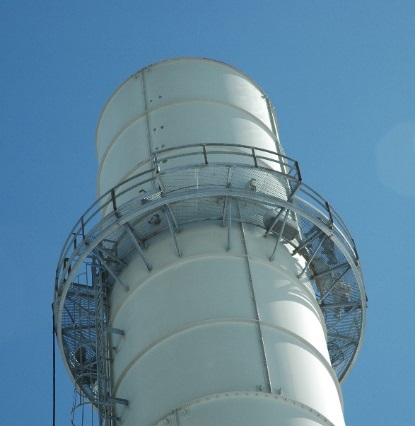 [Speaker Notes: The Kentucky Division for Air Quality is the state agency charged with protecting human health and the environment by maintaining healthy air for all Kentuckians. We do this through:
A statewide air monitoring network to track pollutants
Creating effective partnerships with air pollution sources and the public.
Providing useful and timely information about air quality to the public.
An air permitting and compliance program with sources operating in the Commonwealth.

(Photos: DAQ and Adobe Stock images)]
What is Open Burning?
Outdoor burning of any material without an approved burn chamber, stack, or chimney with control devices approved by the KY Division for Air Quality.
Open burning is regulated under KY Title 401 KAR 63:005.
[Speaker Notes: So, when we talk about open burning, we’re really talking about outdoor burning with no chimney, no burn chamber and no air pollution control devices. Open burning may occur on the ground or in a burn barrel. Because it is done outdoors in the open air, open burning is typically a low-temperature, high smoke activity that can seriously impact air quality. That’s why open burning is regulated in the Commonwealth of Kentucky.

(Photo: DAQ FOB)]
Jefferson County/Louisville Metro
Additional open burning restrictions year-round
Contact the Louisville Metro Air Pollution Control District for more information.
https://louisvilleky.gov/government/air-pollution-control-district
[Speaker Notes: This presentation is about Kentucky’s state open burning regulation. If you live in the Louisville Metro area, you should check with the Louisville Metro Air Pollution Control District for information about additional restrictions to open burning in Jefferson County.

(Photo: Adobe Stock image)]
Open Burning Creates Fire and Safety Hazards
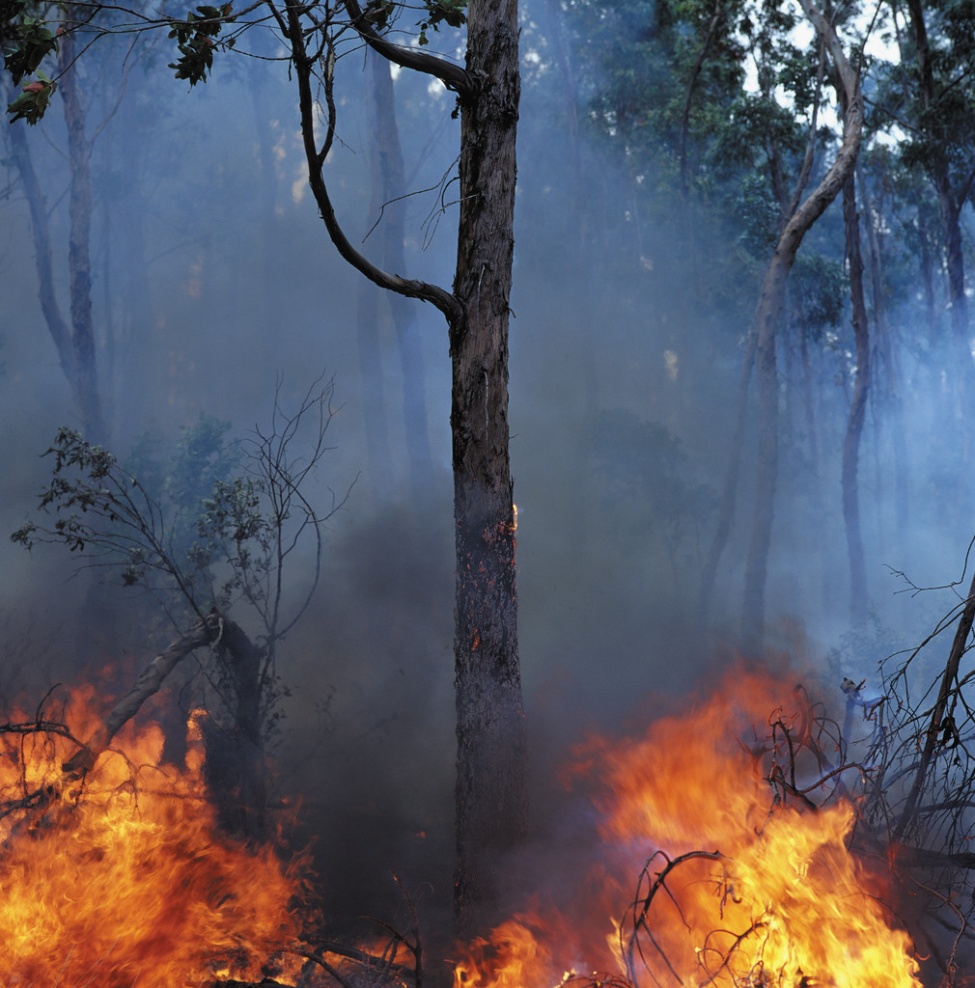 The Kentucky Division of Forestry estimates that 35 to 40 percent of  wildfires in Kentucky start when open burning gets out of control.
[Speaker Notes: Why be concerned about open burning? According to the Division of Forestry, approximately 35 to 40 percent of Kentucky wildfires are caused by open burning.

(Photo: Microsoft Office)]
Open Burning Impacts Air Quality
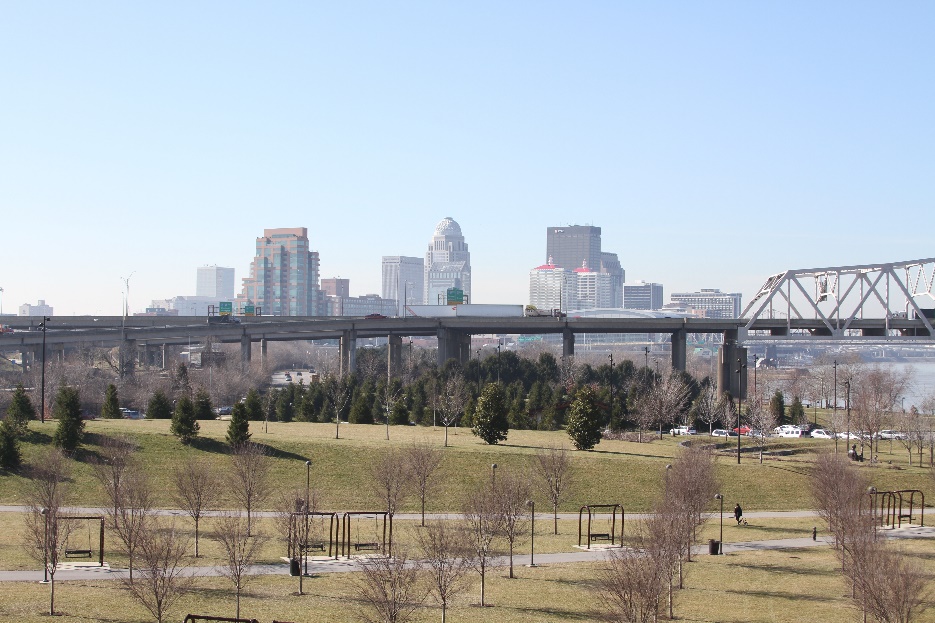 Makes it harder for areas to meet air quality standards
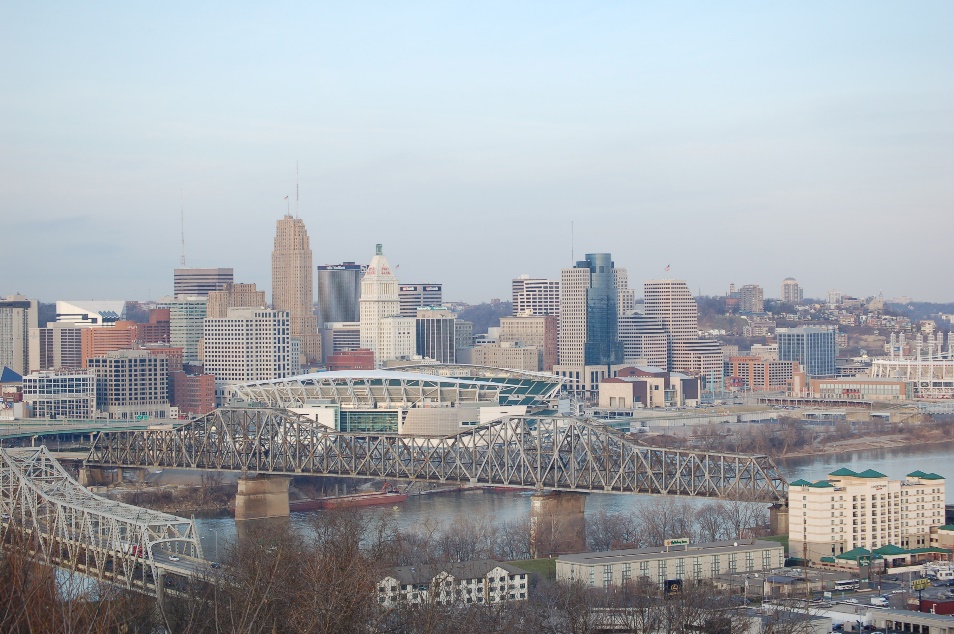 Can’t always tell where or when open burning is occurring, making it challenging to control
[Speaker Notes: Open burning floods the air with pollutants – and those pollutants can travel far beyond the location where the burning is happening. It can make it harder for areas to meet air quality standards. And unlike a stationary source with a smokestack, it is nearly impossible to control the smoke from open burning.

(Adobe Stock images)]
Open Burning Impacts Soil & Water
Chemicals and heavy metals from open burning settle out of the air and into soil and water.
[Speaker Notes: Open burning pollutes more than just the air. Smoke from open burning contains heavy metals and chemicals that settle out of the air and onto surrounding soil and water, where they can accumulate in plants and animals. The ashes from open burning are another pollution source, especially when it rains, as chemicals and heavy metals get washed into groundwater and streams.
 
(Photo: DAQ FOB)]
Open Burning Harms  Human Health
Smoke from open burning:
 Depresses the central nervous system
 Is especially harmful to children, the elderly, and adults with respiratory diseases
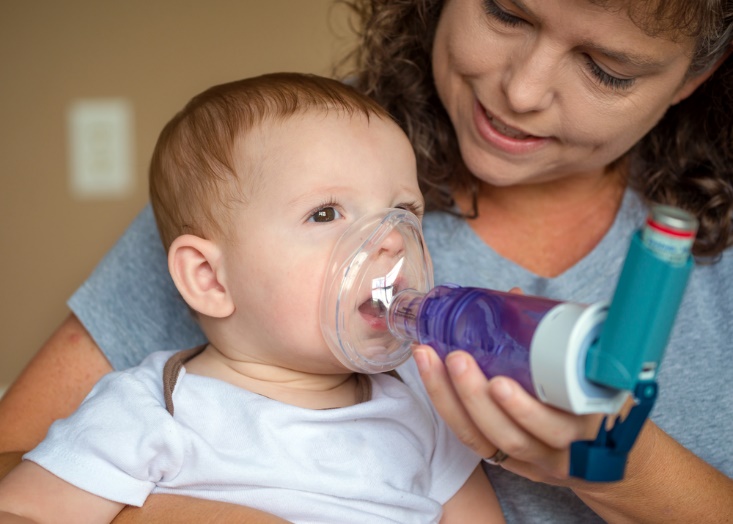 [Speaker Notes: Of course, human health is our biggest concern. Smoke from open burning makes it harder to breathe, can trigger asthma attacks, and worsen existing heart and lung problems. Children, the elderly, and those with pre-existing health problems are especially vulnerable.


(Adobe Stock image)]
Where there’s smoke …
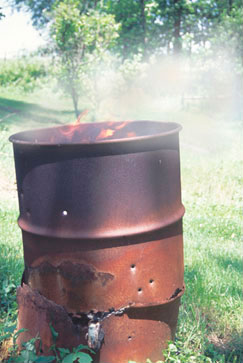 Dioxins
Furans
Benzene
Arsenic
Carbon monoxide
Lead
Mercury
Hydrogen chloride
Hydrogen cyanide
[Speaker Notes: Smoke from open burning contains chemicals, fine particles, and gases that can have immediate and long-term health effects. And it’s not just the person doing the burning who’s at risk, but also their families and neighbors. 
(Adobe Stock image)]
Dioxins
A family of chlorinated organic chemicals
Includes the main chemical ingredient in “Agent Orange”
Found in plastics, bleached paper products
Extremely toxic
Highly persistent in the environment
Accumulate in fatty tissues
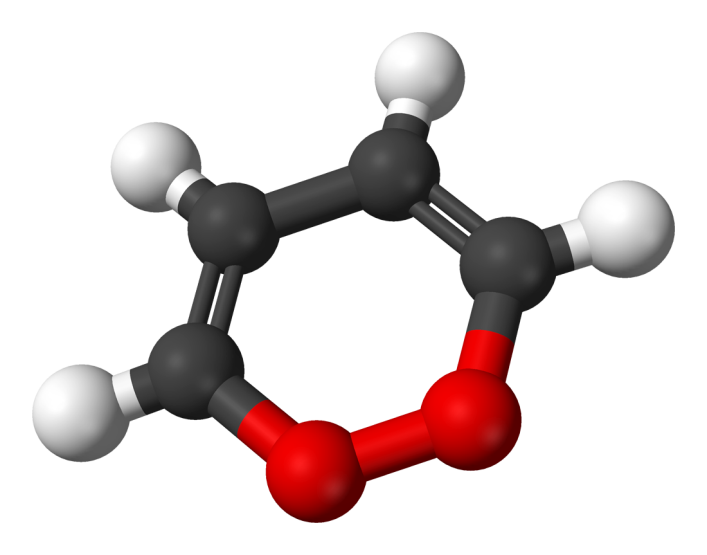 [Speaker Notes: Dioxins are among the worst of these pollutants. Dioxins are a family of chlorinated organic chemicals that include the main ingredient found in “Agent Orange”. They that form when products containing carbon and chlorine are burned – think paper, food scraps, and plastics. Dioxins are extremely toxic to human health. Dioxins last a long time in the environment, accumulating in fatty tissues as they move through the food chain.

(Adobe Stock image)]
Backyard Burn Barrels
Largest single source of airborne dioxins in U.S. (U.S. EPA)
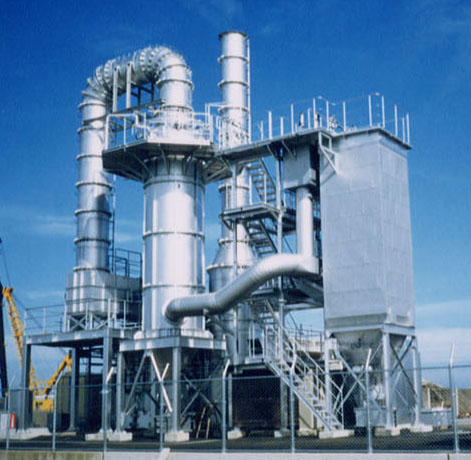 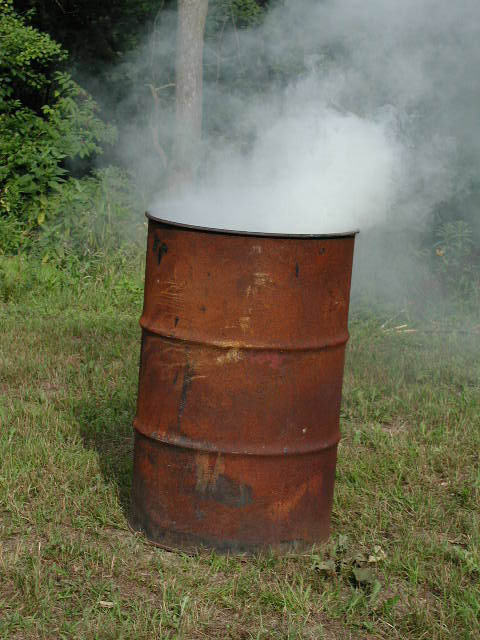 >
In just one year, a single backyard burn barrel can produce more dioxins than a municipal trash incinerator.
[Speaker Notes: Because burn barrels do not have the same strict controls as municipal incinerators, barrel burning releases significant amounts of dioxins. An EPA study found that a single backyard burn barrel serving a family of four, can emit more dioxin pollution in one year than a well-controlled municipal trash incinerator. 

(Adobe Stock images)]
Dioxins move through the food chain
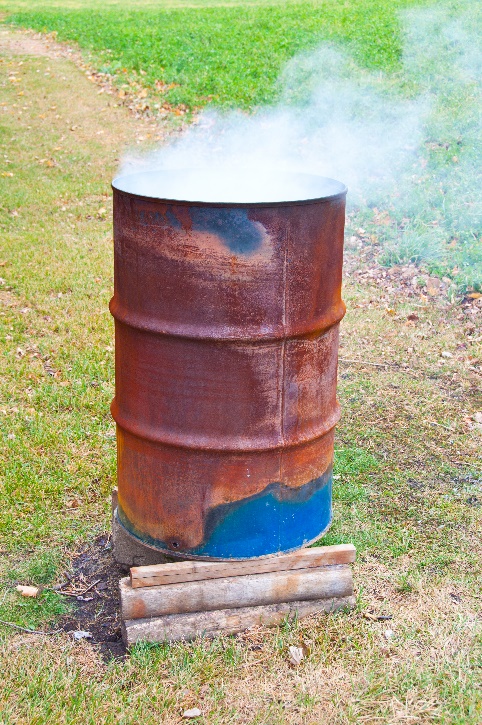 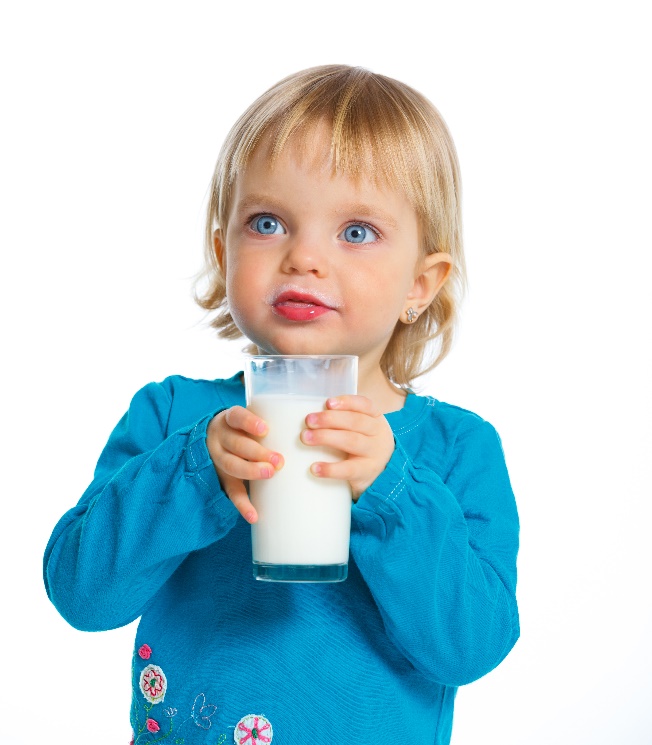 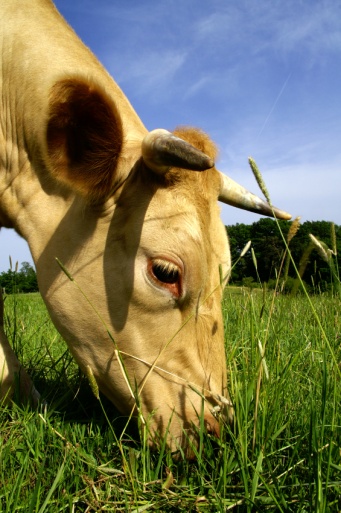 [Speaker Notes: Dioxins move through the food chain. Airborne dioxins can settle onto feed crops, which are then eaten by domestic meat and dairy animals. Dioxins also enter waterways through soil erosion and runoff. These dioxins accumulate in the fats of animals, and then in humans when we consume meat, fish, and dairy products.

(Adobe Stock images)]
Illegal open burning in Kentucky continues to be a problem
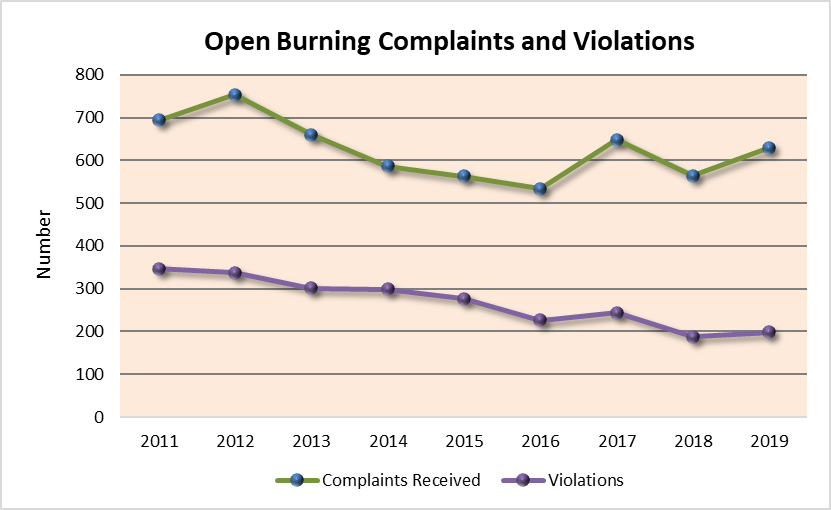 [Speaker Notes: Each year, the Division for Air Quality receives hundreds of air quality complaints from citizens. Most of these complaints are about smoke from open burning. This chart shows open burning complaints and violations in Kentucky over the last decade.]
How Do We Respond?
Receive complaint
Need an address where the burning happened in order to investigate
Enter information into complaints database
Site visit generally within 3-5 working days
Inspection of burn site
Depending on the outcome of the investigation, a Letter of Warning or Notice of Violation may be issued
It is not necessary for an inspector to witness the actual burn; evidence may be obtained from debris and ash piles, photos, etc.
[Speaker Notes: How do we respond to open burning complaints? In order to investigate, a complaint must include a physical address or GPS coordinates where the burning has taken place. An air quality inspector generally visits the site within 3 to 5 working days to inspect the burn site and determine whether the activity was legal or illegal. Depending on the outcome of the investigation, a letter of warning or notice of violation may be issued. It is not necessary for an inspector to witness the actual burn; debris from ash and burn piles can provide evidence for the investigation.]
Legal or Illegal?
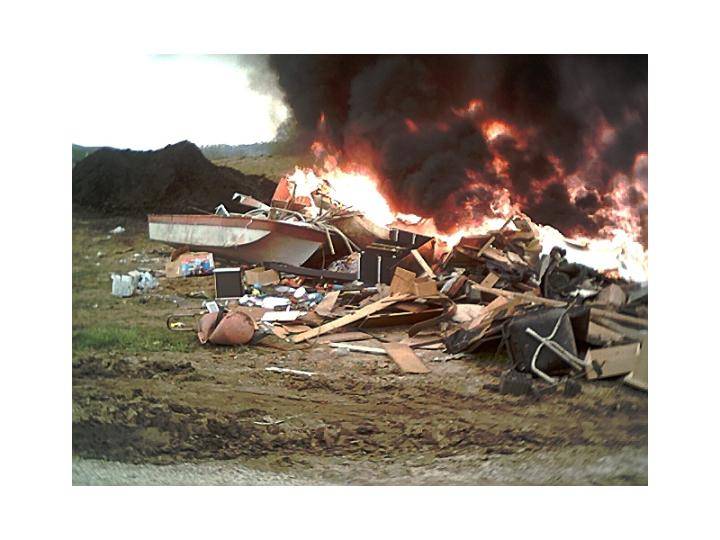 What, when, where, and how a material is burned determines if the burning is legal or illegal.
[Speaker Notes: Is open burning legal or not? It all depends on what, when, where, and how a material is burned. The following slides will help you learn before you burn. 

(Photo: DAQ FOB)]
Check Local Ordinances
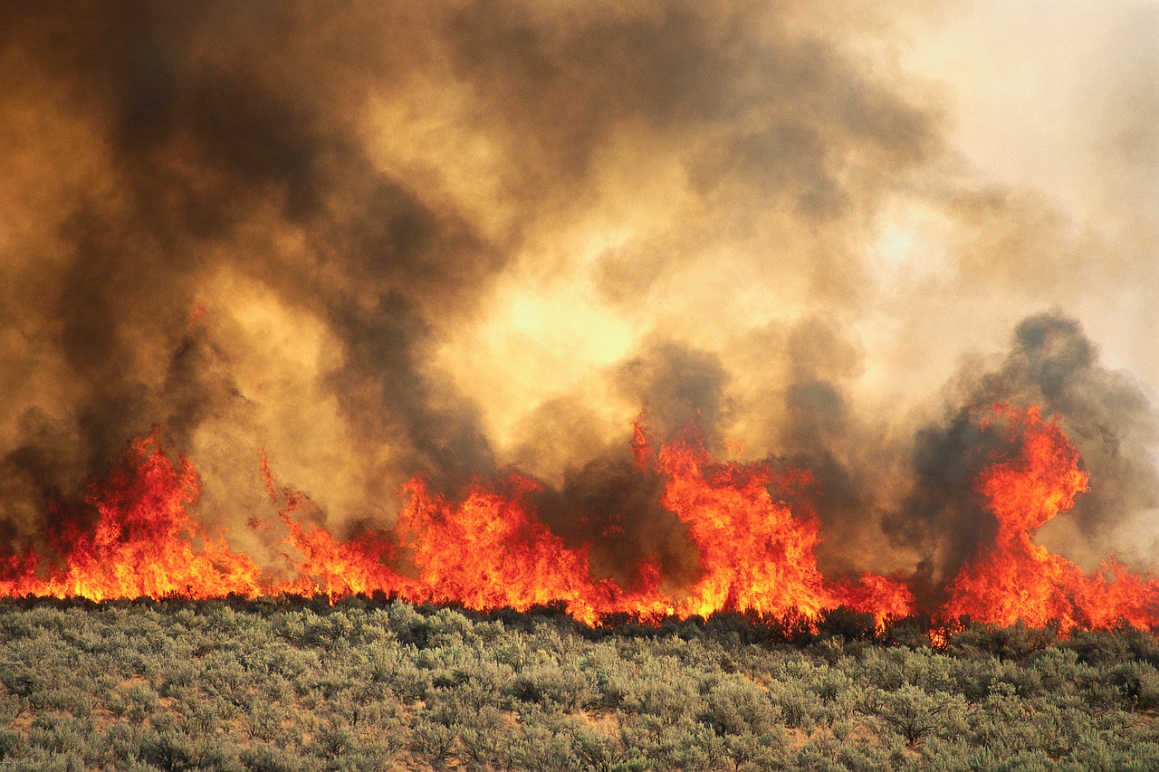 Local county and municipal ordinances may have more stringent rules than the state regulation described in this presentation.
[Speaker Notes: It’s important to remember that local county and municipal ordinances may have more stringent rules than the state regulation described in this presentation. 

(Photo: Kentucky Nature Preserves)]
Cooking, Camping, & Comfort Fires
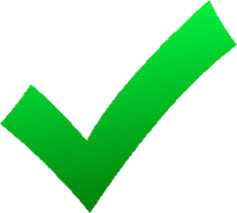 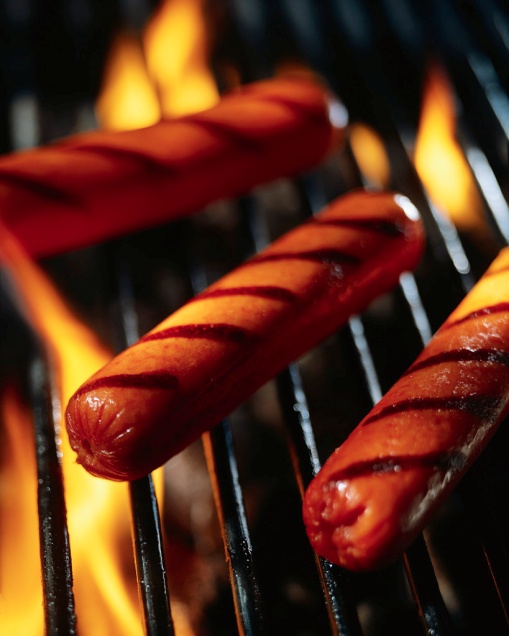 Fires set for recreational or ceremonial purposes (campfires, bonfires)
 Fires set for cooking (campfires)
Small fires set for comfort heat at construction sites (only when air temp. is below 50˚)
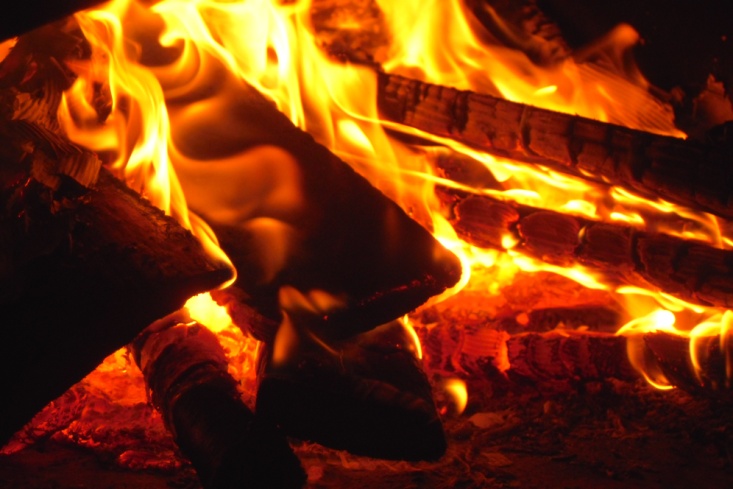 [Speaker Notes: Under Kentucky state regulation, the following kinds of open burning are permitted:
Campfires, bonfires, and fires set for recreational or ceremonial purposes
Fires set for cooking
Small fires set for comfort heat at construction sites when the air temperature is below 50 degrees. Construction site comfort fires must be in a container no larger than 55-gallons in size, and must only contain clean lumber or vegetative debris.

(Photos: Microsoft Office and Stock.xchng)]
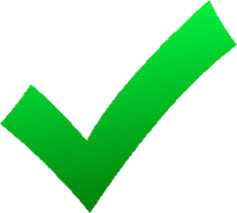 Natural growth from land clearing & storms
Burning of:
 Natural growth disturbed as part of land clearing activities (development sites, etc.)
 Trees and tree limbs, felled by storms
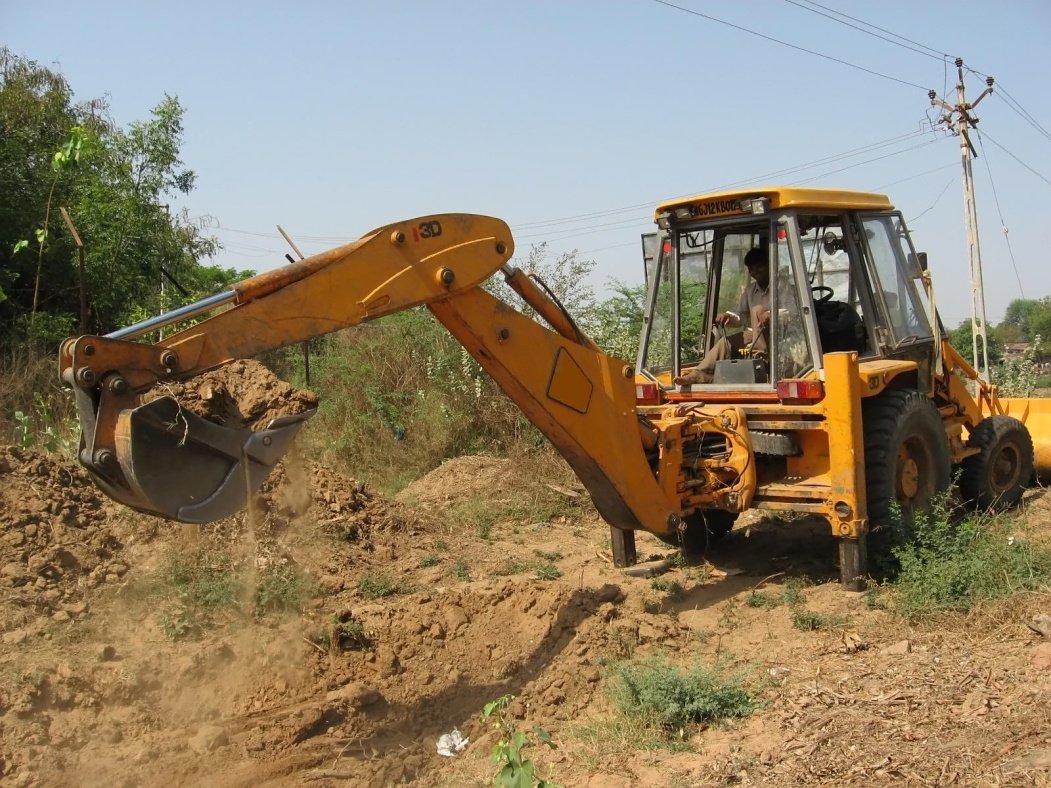 Ozone season exceptions: Jefferson, Boone, Kenton, Campbell, Boyd, Bullitt, Oldham, and Lawrence (partial)
[Speaker Notes: State regulation also permits the burning of natural growth from land clearing, and trees and tree limbs felled by storms. However, a handful of counties are restricted from this type of burning during ozone season, which occurs May 1 – September 30 every year. During these months, open burning of natural growth, tree limbs, and brush is prohibited in Jefferson, Boone, Kenton, Campbell, Boyd, Bullitt, Oldham and Lawrence counties.

(Photo: Stock.xchng)]
Prescribed Fire
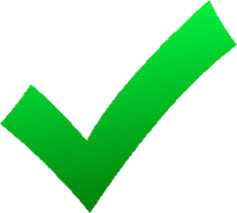 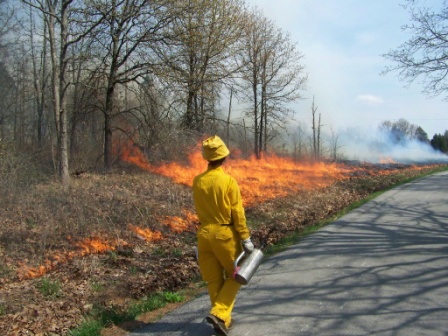 Fires set for recognized agricultural, silvicultural, range, or wildlife management practices.
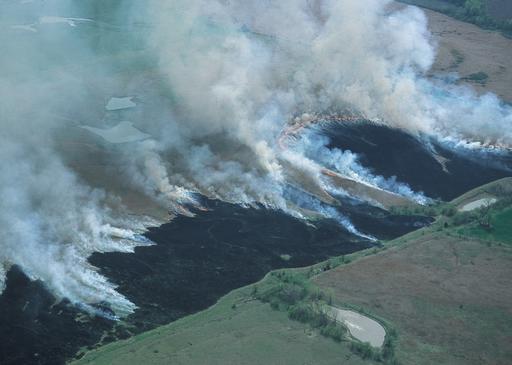 [Speaker Notes: Kentucky regulation also permits prescribed fires set for recognized agricultural, forest, range, or wildlife management practices.

(Top photo used with permission by Zeb Weese, Kentucky Nature Preserves; Bottom photo courtesy of NRCS photo gallery)]
Live Fire Training
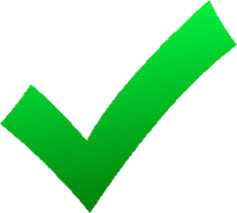 Fires set for the purpose of instruction and training of firefighters.
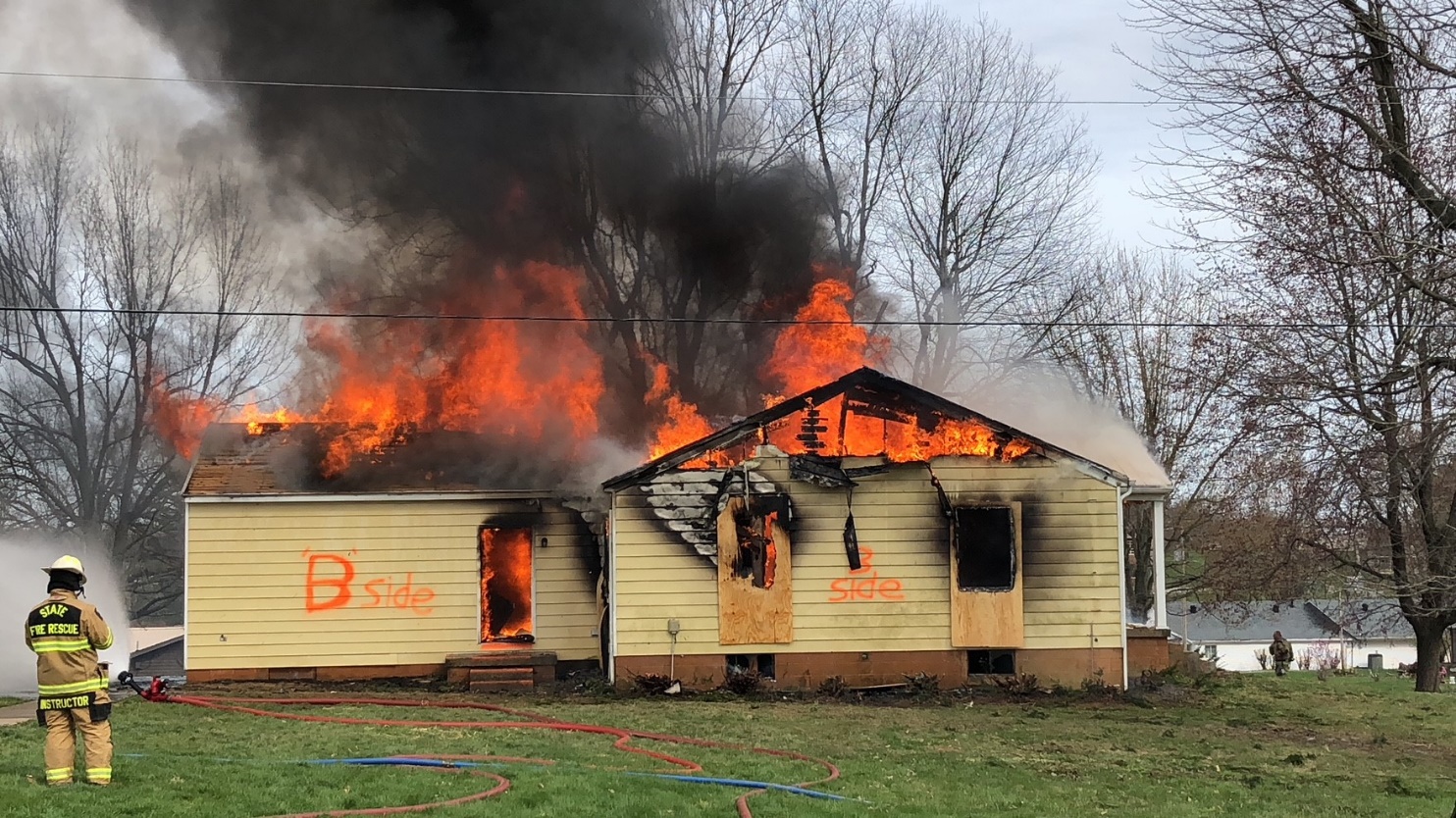 Materials likely to produce toxic emissions must be removed prior to burn.
Contact the State Fire Commission for more information.
Additional restrictions apply.
[Speaker Notes: Fire departments may apply for permission from the Division for Air Quality and the Kentucky Fire Commission to conduct live fire trainings. Materials likely to produce toxic emissions, such as shingles and siding, must be removed from a structure prior to the burn, and additional restrictions may apply. Contact the State Fire Commission for more information.

(Photo: DAQ FOB)]
Leaf Burning
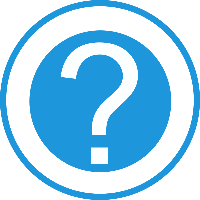 Restricted in some areas, permitted in others
Check local ordinances
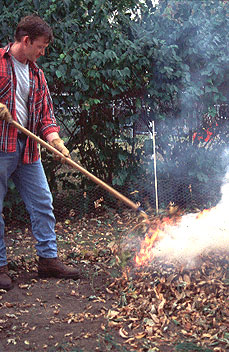 The following counties are not allowed to burn leaves during ozone season, May - September:
Jefferson, Boone, Kenton, Campbell, Boyd, Bullitt, Oldham, and Lawrence (partial)
Iowa DNR
[Speaker Notes: Leaf burning is restricted in some areas and permitted in others, so it’s important to check your local ordinance before burning leaves. Also, leaf burning is never permitted during ozone season, May through September, in Jefferson, Boone, Kenton, Campbell, Boyd, Bullitt, Oldham, and portions of Lawrence county.

(Photo used with permission from Iowa Department of Natural Resources)]
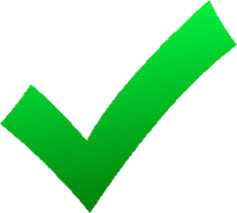 Uncoated Household Paper Products
Check local ordinances
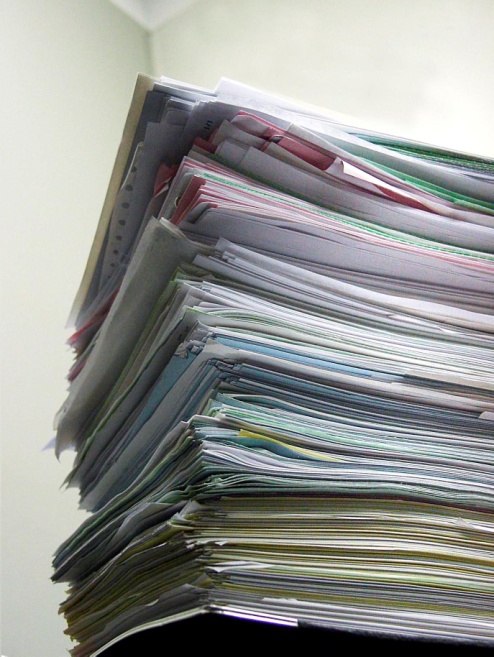 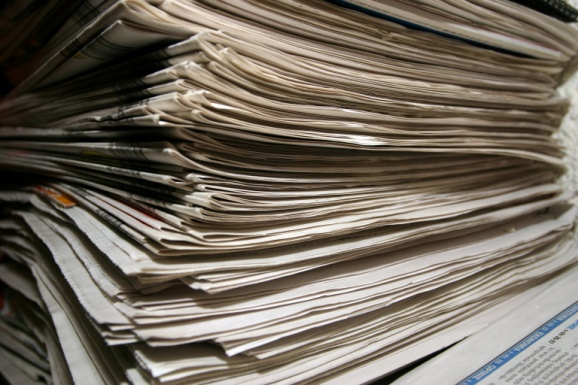 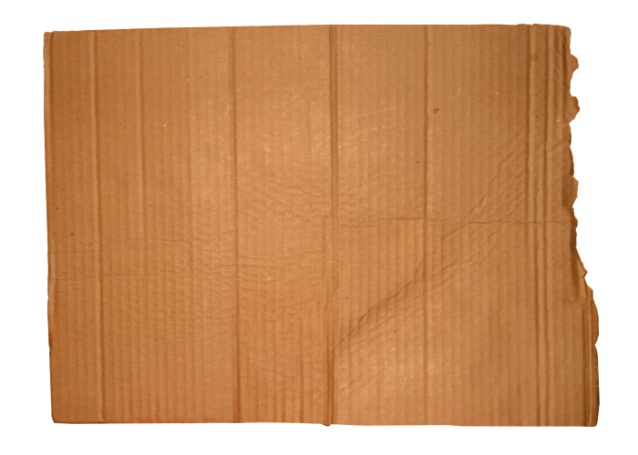 Newspaper
Office paper
Plain cardboard
[Speaker Notes: State law permits the burning of uncoated paper products such as office paper, cardboard, and newspaper. Check local ordinances first, as some areas may restrict this kind of open burning.

All photos from stock.xchng (free use)]
What About Trash?
Nearly everything found in household trash is illegal to burn.
Plastic
 Coated paper and cardboard
 Food
 Foam insulation
 Styrofoam 
 Metal & glass
 Aerosol cans 
 Rubber
 Painted products
 Diapers, clothing
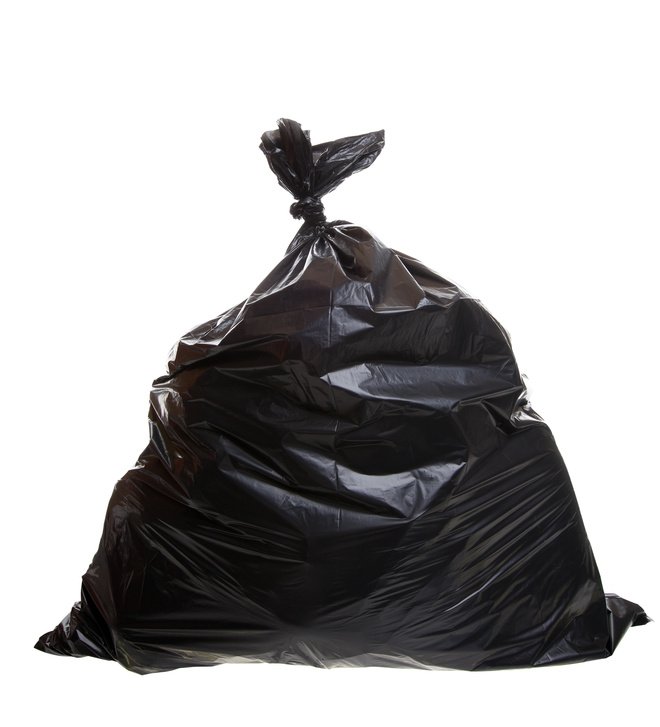 [Speaker Notes: State law prohibits the open burning of materials likely to produce toxic emissions, and that includes nearly everything found in household trash. In Kentucky, it is illegal to burn materials such as plastic, plastic-coated paper or cardboard, food scraps, insulation, Styrofoam, metal and glass, aerosol cans, rubber, painted or stained products, diapers, and clothing.

(Microsoft Office photo)]
Today’s Trash is Different
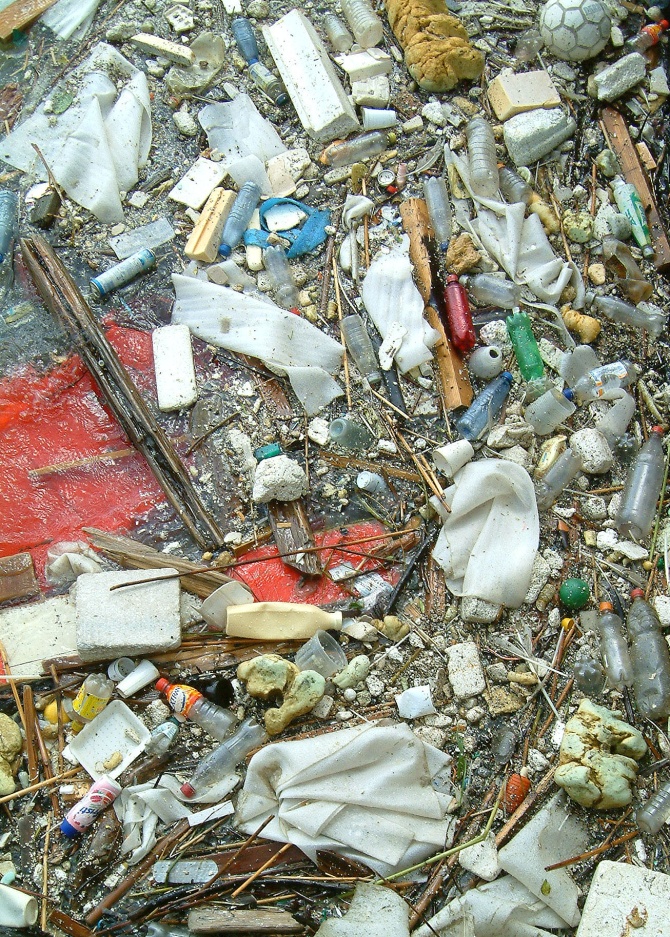 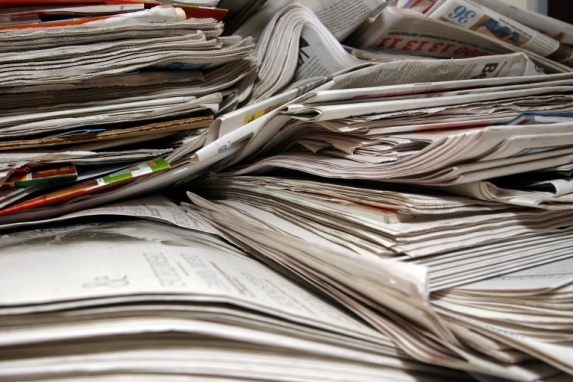 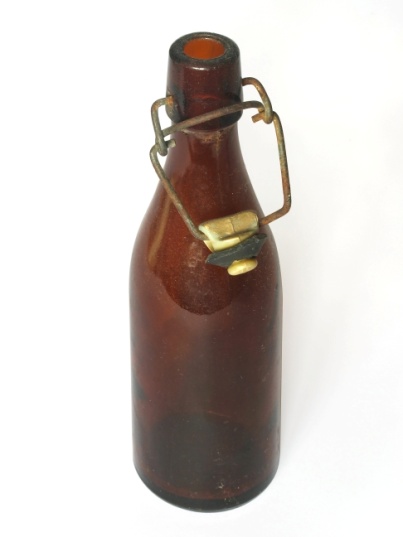 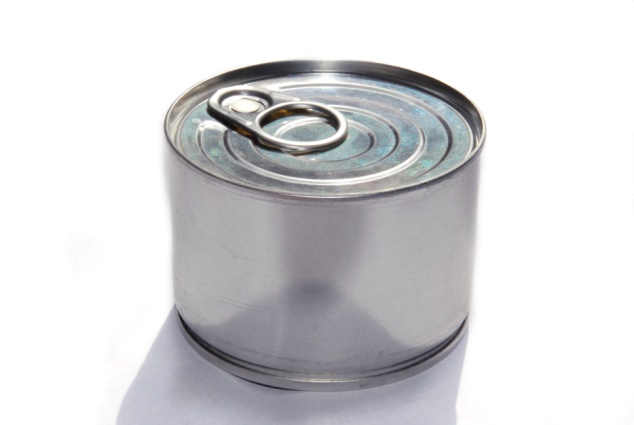 Yesterday’s trash
Today’s trash
[Speaker Notes: Today’s trash is different than the trash our grandparents used to burn. So much of our trash today contains plastics and other materials that release toxic pollutants when burned.

All photos from stock.xchng (free use)]
What’s in that trash?
Lead
Dioxin
Mercury
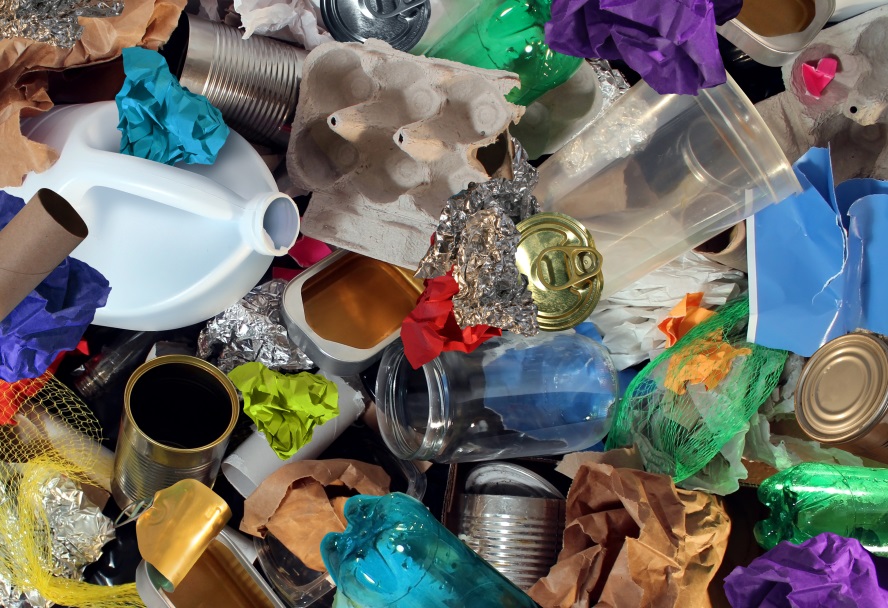 Benzene
Furan
Toluene
Cadmium
Acrolein
Acetaldehyde
[Speaker Notes: What’s in that trash? Heavy metals like lead and cadmium are used in dyes on candy and chip bags, and when burned these metals are released as fine particles into the air. Dioxins and furans are released when plastics are burned, and gases such as acrolein and benzene are released when plastics and Styrofoam are burned. These pollutants can make it hard to breathe, irritate lung tissue, and many are linked to cancer.

(Adobe Stock image)]
Prohibited Burn Items…
Tires
 Plastic
 Rubber
 Coated wire
 Insulated wire
 Foam insulation
 Used oil
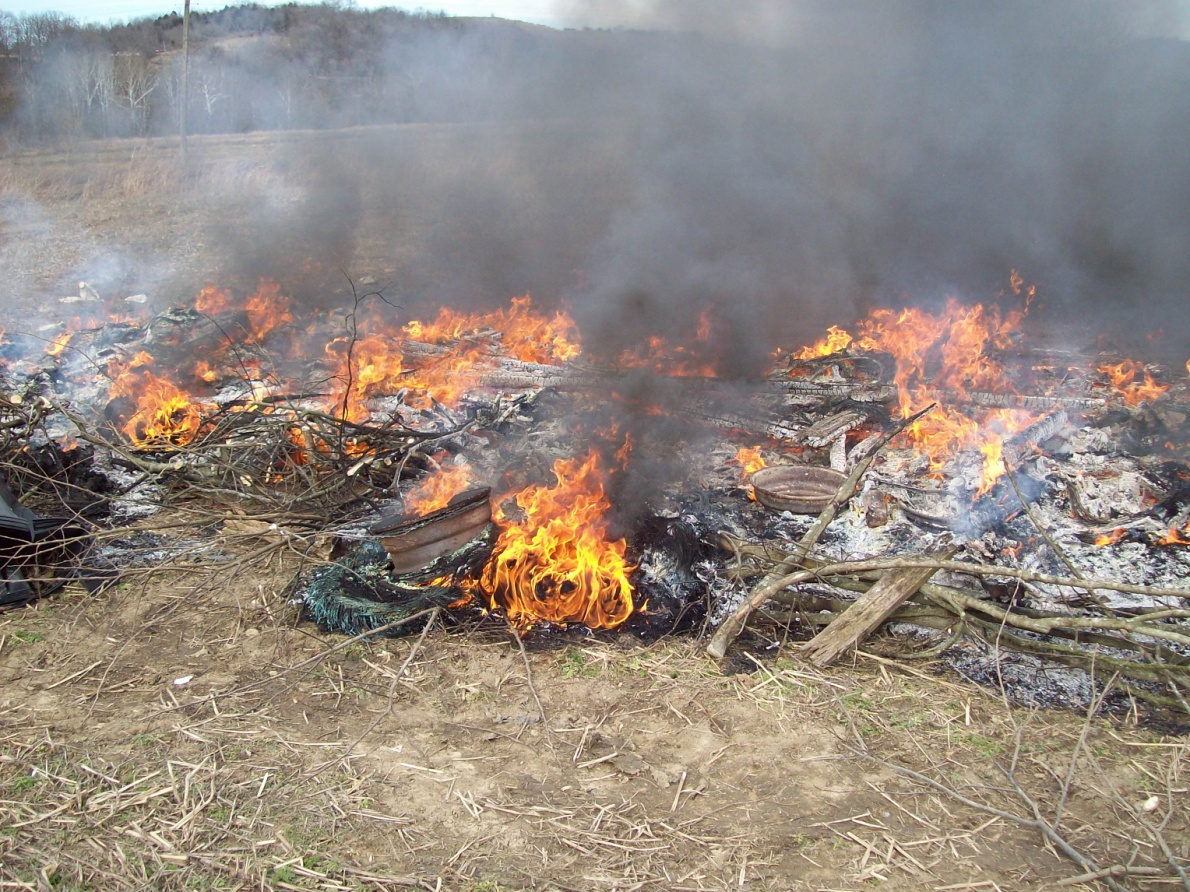 [Speaker Notes: State law prohibits the open burning of tires, plastic, rubber, coated or insulated wire, foam insulation, and used oil.

(Photo: DAQ FOB)]
Prohibited: Agricultural Burning
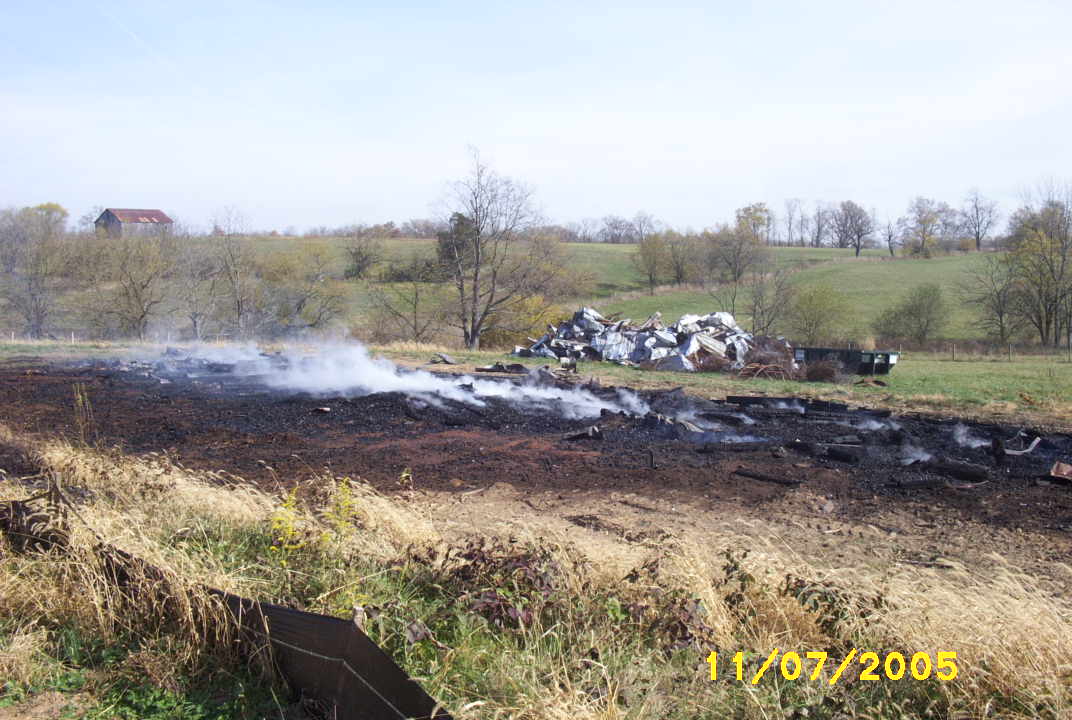 Bedding material
 Muck piles
 Mulch
 Hay
 Treated, stained, or painted lumber
 Fence posts & wood pallets
Agricultural fields (no plastic)
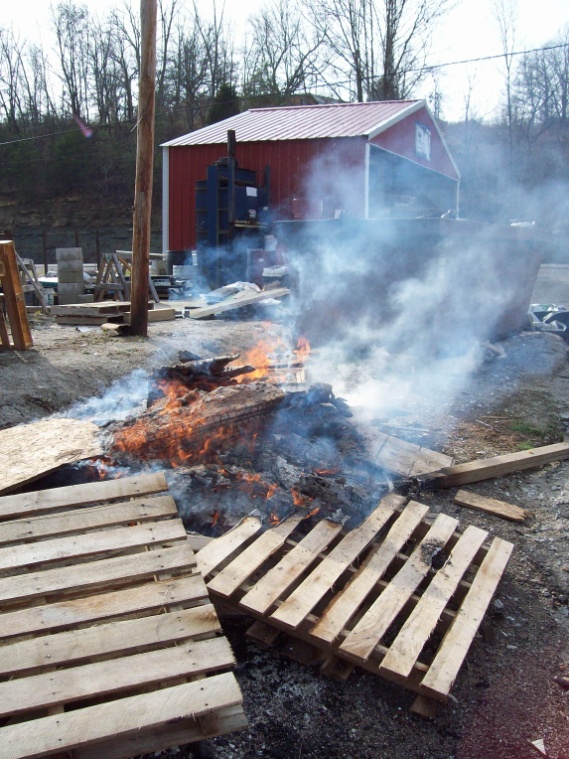 [Speaker Notes: Also prohibited are a wide range of agricultural items, including animal bedding material, muck piles, mulch and hay, treated, stained or painted lumber, fence posts and wood pallets. Burning off old growth from agricultural fields is permitted, provided the agricultural plastic has been removed first.

(Photos: DAQ FOB)]
Prohibited: Grass Clippings
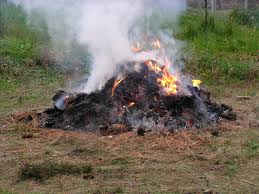 Grass clippings produce excessive smoke
 Grass clippings are “yard waste”, which is not permitted to be burned according to 401 KAR 63:005
[Speaker Notes: Grass clippings and other yard waste produce excessive smoke and are prohibited from open burning in Kentucky.

No photo credit]
Prohibited: Chemical Containers
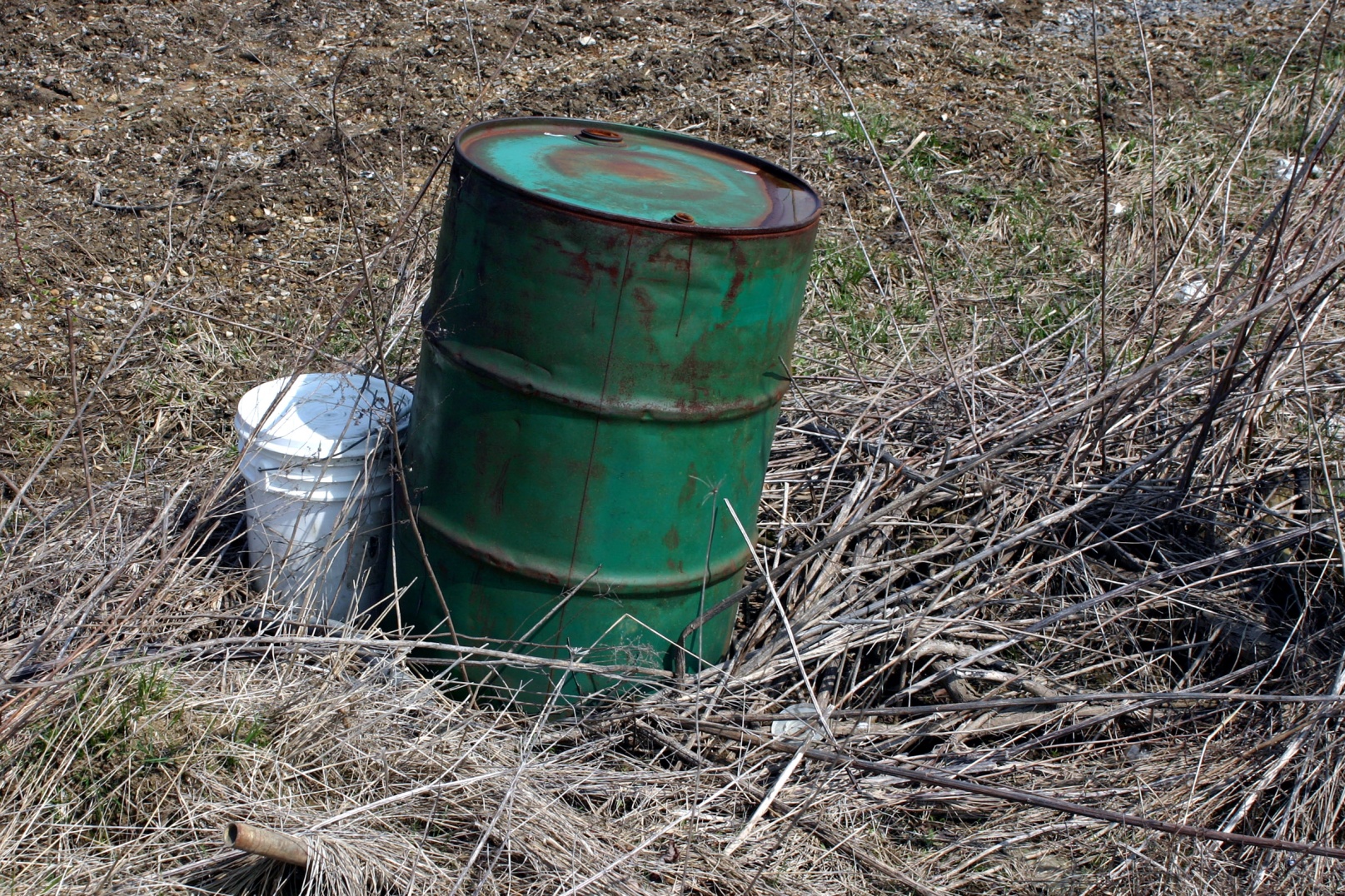 Agricultural chemical containers
 Household chemical containers
[Speaker Notes: It is illegal to burn chemical containers of any size.

(Photo: stock.xchng)]
Prohibited: Buildings
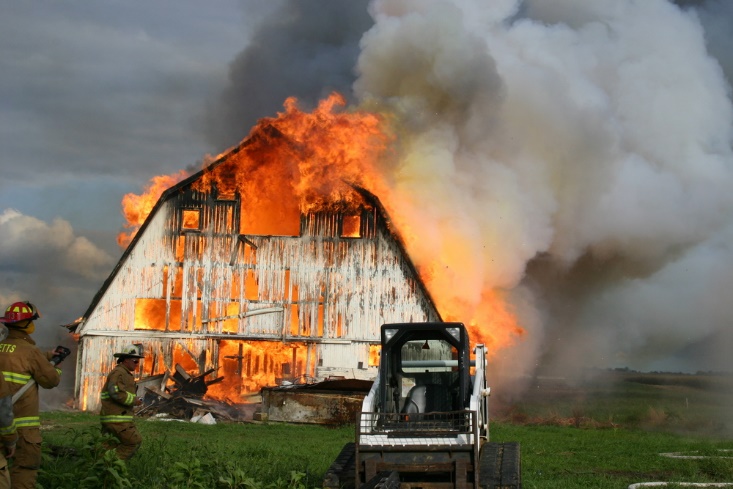 Buildings may not be disposed of by burning.
Buildings may be demolished and buried onsite.
[Speaker Notes: It is illegal to dispose of a building or trailer home by burning, unless it is part of an approved fire training sanctioned by the State Fire Commission. Kentucky law does permit a landowner to demolish and bury a building onsite. Contact the Division of Waste Management for more information.

(Photo: DAQ FOB)]
Prohibited: Construction/Demolition Debris
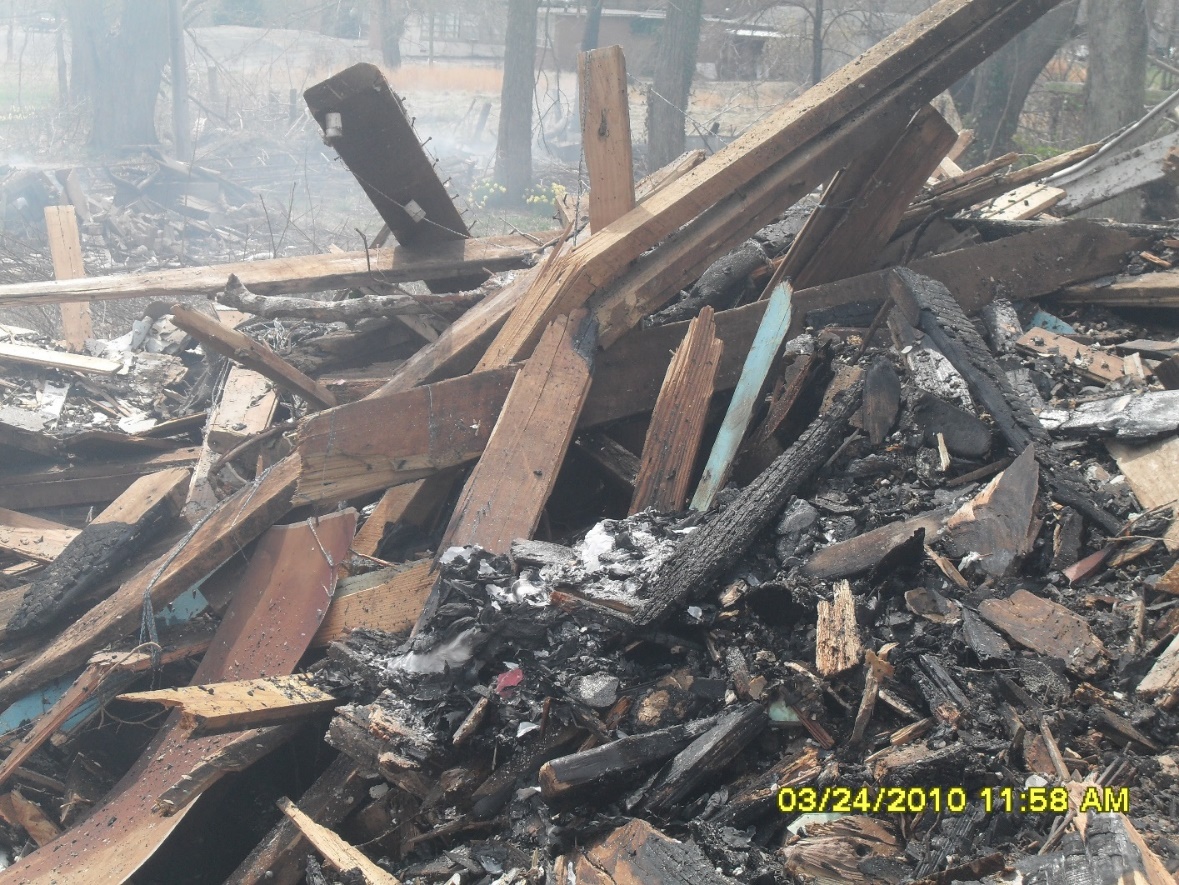 Asbestos materials
 Construction debris
 Demolition debris
 Drywall
 Shingles
[Speaker Notes: Construction and demolition debris may not be disposed of by open burning. These materials may contain asbestos, treated or painted lumber, drywall, shingles, and insulation – all of which emit hazardous pollutants when burned.

(Photo: DAQ FOB)]
Prohibited: Waste from businesses, schools & churches
Other than land clearing for development, businesses may not dispose of any waste by burning.
Debris from private businesses may not be transported for burning elsewhere.
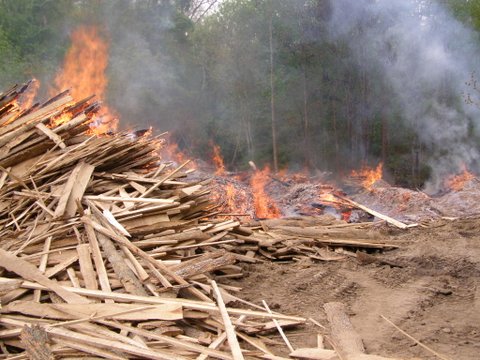 [Speaker Notes: Other than natural growth from land clearing, businesses may not dispose of any waste by burning. Waste or debris from private businesses may not be transported for burning elsewhere. For example, a tree trimming service may not burn tree limbs for disposal if they transport tree trimming debris to another location – even private property -- for burning. 

(Photo: DAQ FOB)]
Disposing of Vegetative Storm DebrisCounty or municipal governments only, with approval
May be legally burned (observe fire hazard season restrictions & county burn bans).

 Large piles should be divided and burned incrementally over time.

 Care should be taken to locate burn piles away from residences and areas that could be impacted by smoke.
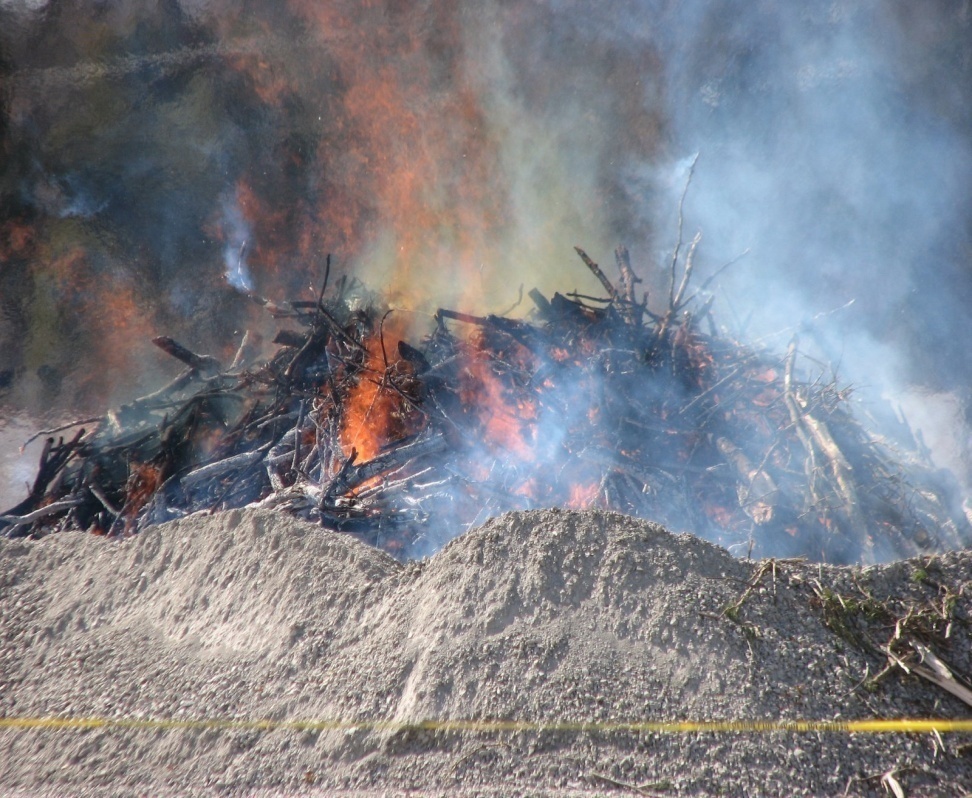 Contact the Division for Air Quality before burning large stockpiles of debris.
[Speaker Notes: Occasionally, storms and flooding may generate large amounts of debris from downed trees. When this happens, local governments may choose to coordinate community collection and burning of vegetative storm debris, so long as fire hazard season restrictions are observed and there are no county burn bans in effect for that area. Only vegetative debris – that is, tree limbs and branches – may be burned. Large piles should be divided and burned incrementally over time. Also, be sure to locate burn piles away from areas that could be impacted by smoke. Contact the Division for Air Quality before burning large stockpiles of storm debris.

(Photo: DAQ FOB)]
Disposing of Storm Debris
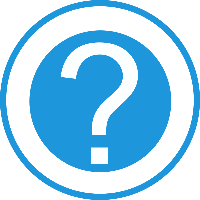 Demolition debris may not be burned.  Debris may contain asbestos and other hazardous materials.
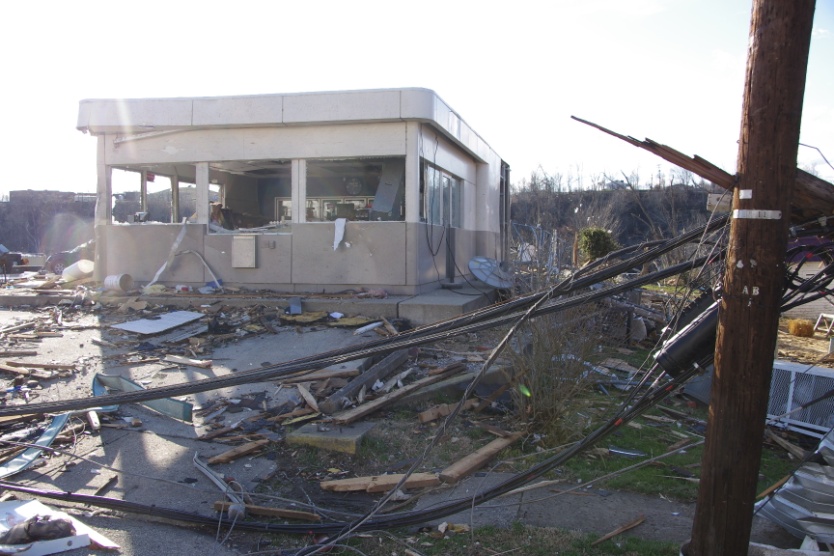 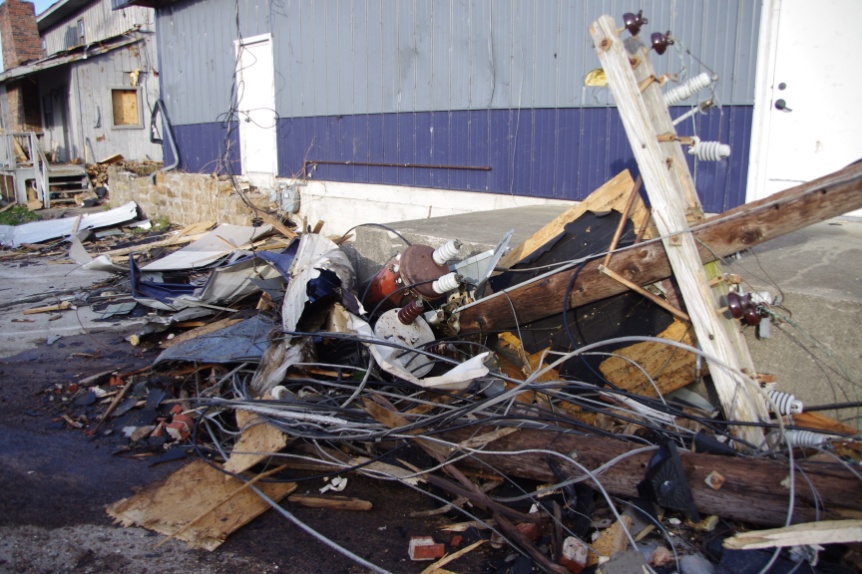 Demolition debris piles should be kept wet until final disposal in a landfill.
[Speaker Notes: Demolition debris may never be burned – even if it was created by storms or flooding. These images are from the aftermath of tornadoes that ripped through the town of West Liberty in 2012. Numerous buildings were destroyed during the storms, leaving behind tangled piles of mixed demolition debris. To reduce the risk from debris containing asbestos, piles like these should be kept wet until they can be disposed of in an approved landfill.

(Photos: KY DEP)]
Restrictions During Fire Hazard Season
Oct. 1 – Dec. 15 and 
Feb. 15 – April 30
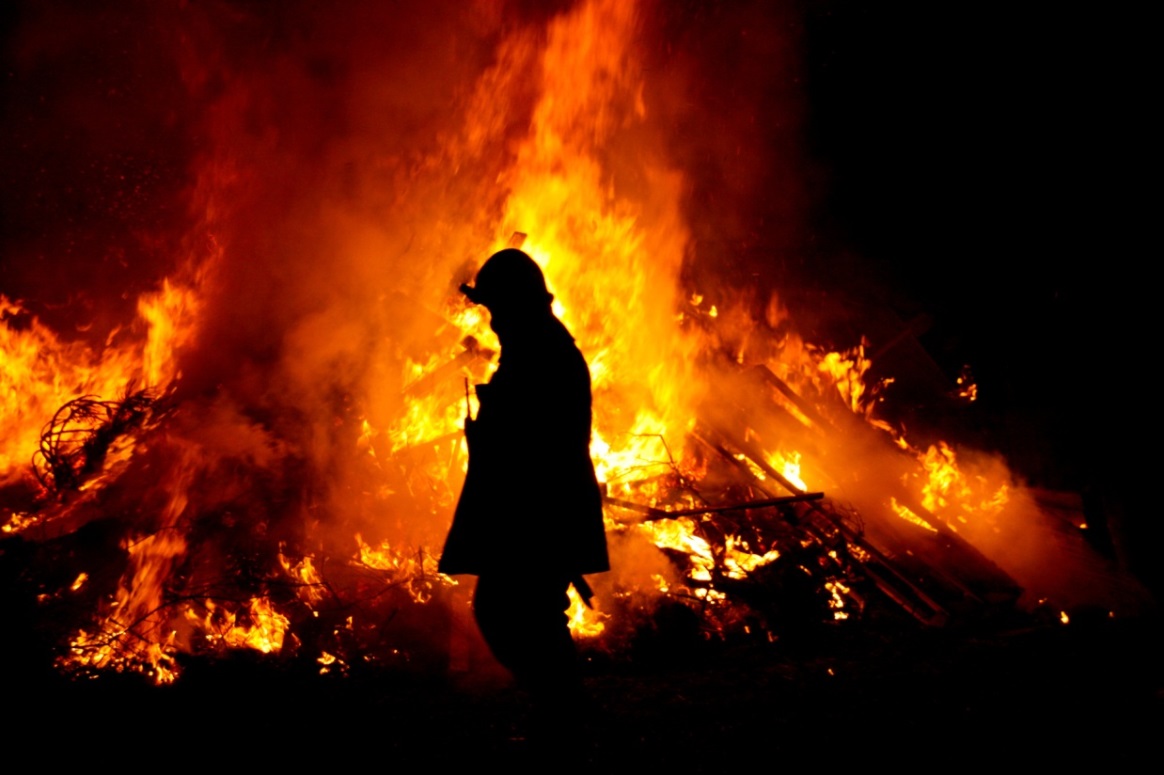 During fire hazard season, burning within 150 feet of any woodland or brushland area is allowed only during evening hours between 
6 p.m. & 6 a.m.
[Speaker Notes: Open burning is further restricted during Fire Hazard Season. From October 1 through December 15, and from February 15 through April 30, burning within 150 feet of any woodland area is allowed only during the evening hours between 6 PM and 6 AM.

Photo from stock.xchng (free use)]
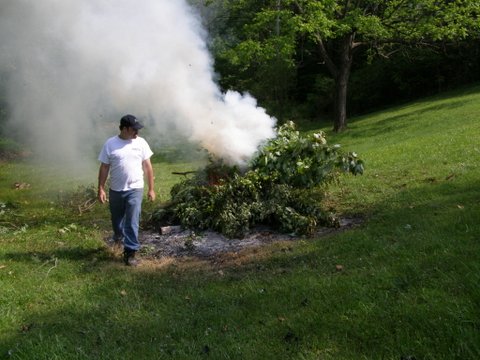 Restrictions during ozone season:
May – September
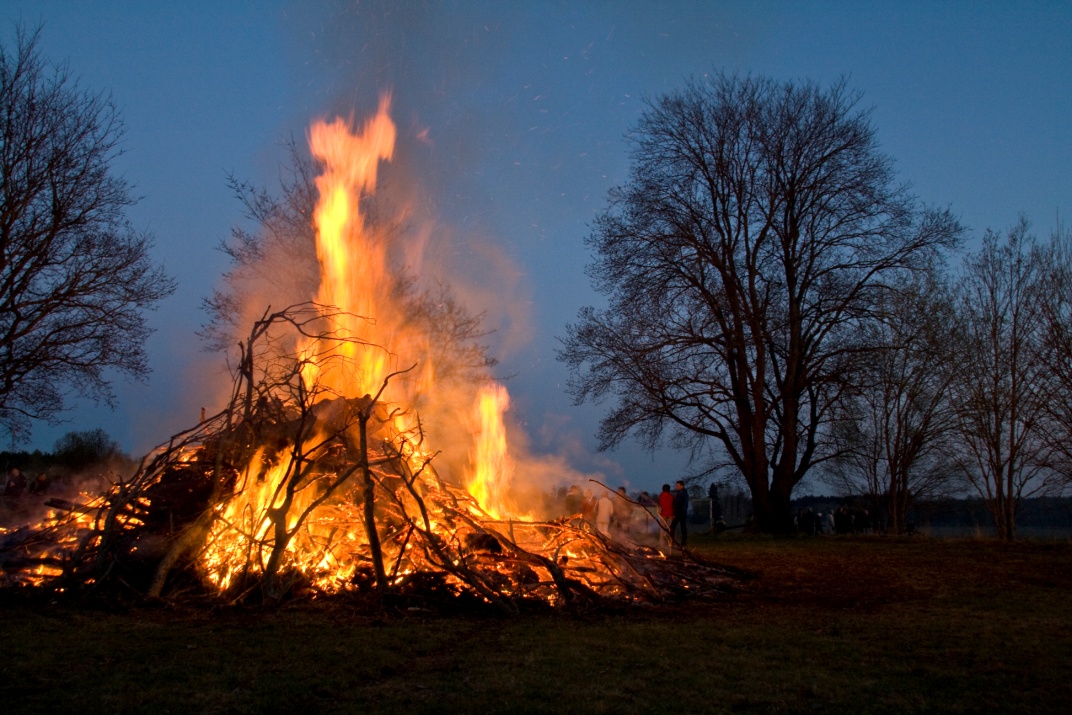 Only in Boone, Boyd, Bullitt, Campbell, Jefferson, Kenton, Lawrence, & Oldham counties
 
 No open burning for land clearing permitted

 Other restrictions apply
[Speaker Notes: As mentioned earlier, ozone season means additional open burning restrictions for certain counties. From May 1 through September 30, no open burning for land clearing is permitted in Boone, Boyd, Bullitt, Campbell, Jefferson, Kenton, Oldham, and portions of Lawrence county. 

Photos: DAQ FOB (top), stock.xchng (bottom)]
Burn Bans
Can be declared by county Judge Executive or Governor
Generally during extreme risk of wildfire hazard
Check Division of Forestry’s County Burn Bans page
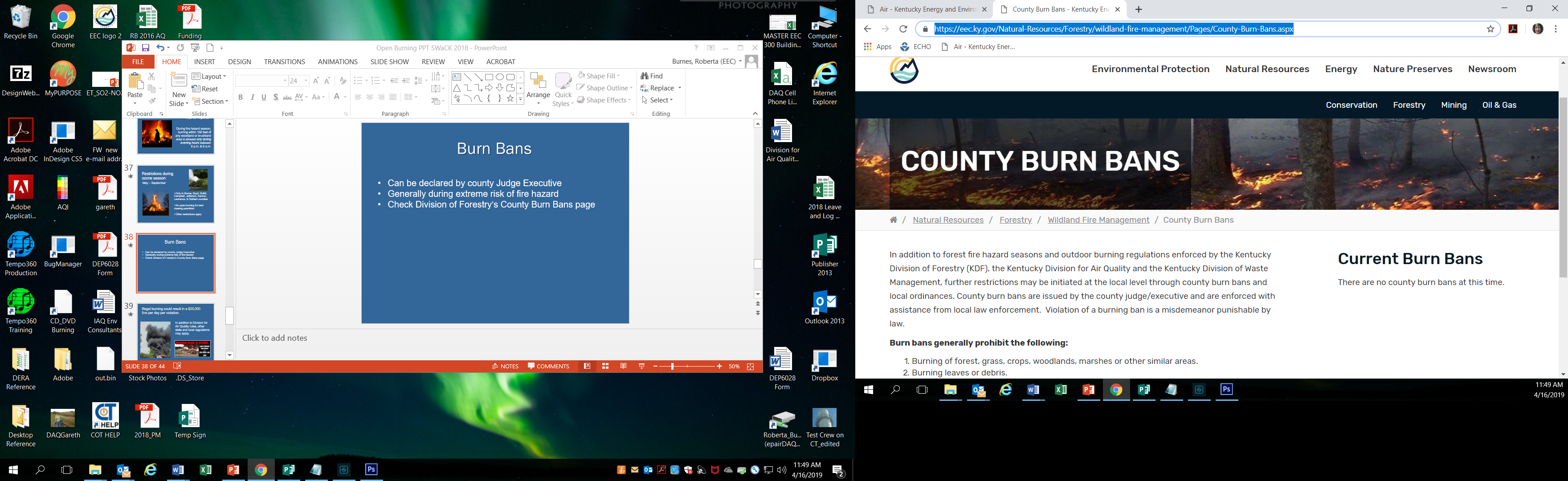 [Speaker Notes: During times of extreme risk of wildfire, the governor or a county judge executive may declare a county-wide burn ban. The Division of Forestry tracks county burn bans on its county burn bans page. A declared county burn ban temporarily prohibits most or all outdoor burning.]
Where Can You Burn Approved Materials?
Do not locate fires near streams, sinkholes, or under/over utility lines.

Use common sense to locate fires away from nearby residences or businesses.

Check to make sure local city/county ordinances allow burning.
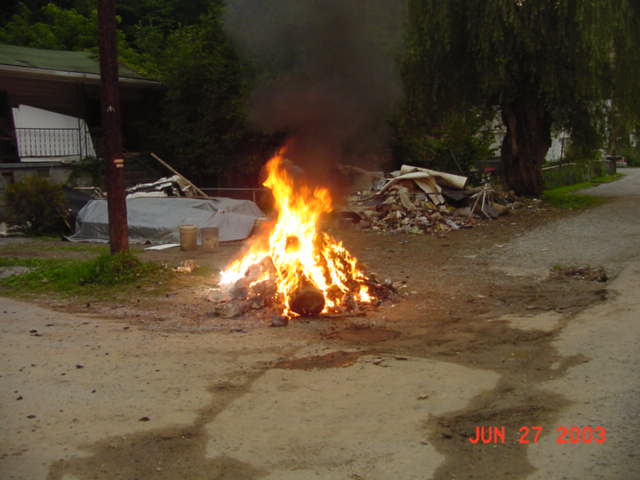 [Speaker Notes: Be careful when choosing a location for approved open burning. Never burn near streams, sinkholes, or near utility lines. Use common sense to locate fires away from nearby residences or businesses that may be impacted by smoke. And always check local ordinances before burning.

No photo credit]
Illegal burning could result in fines up to $25,000 per day per violation.
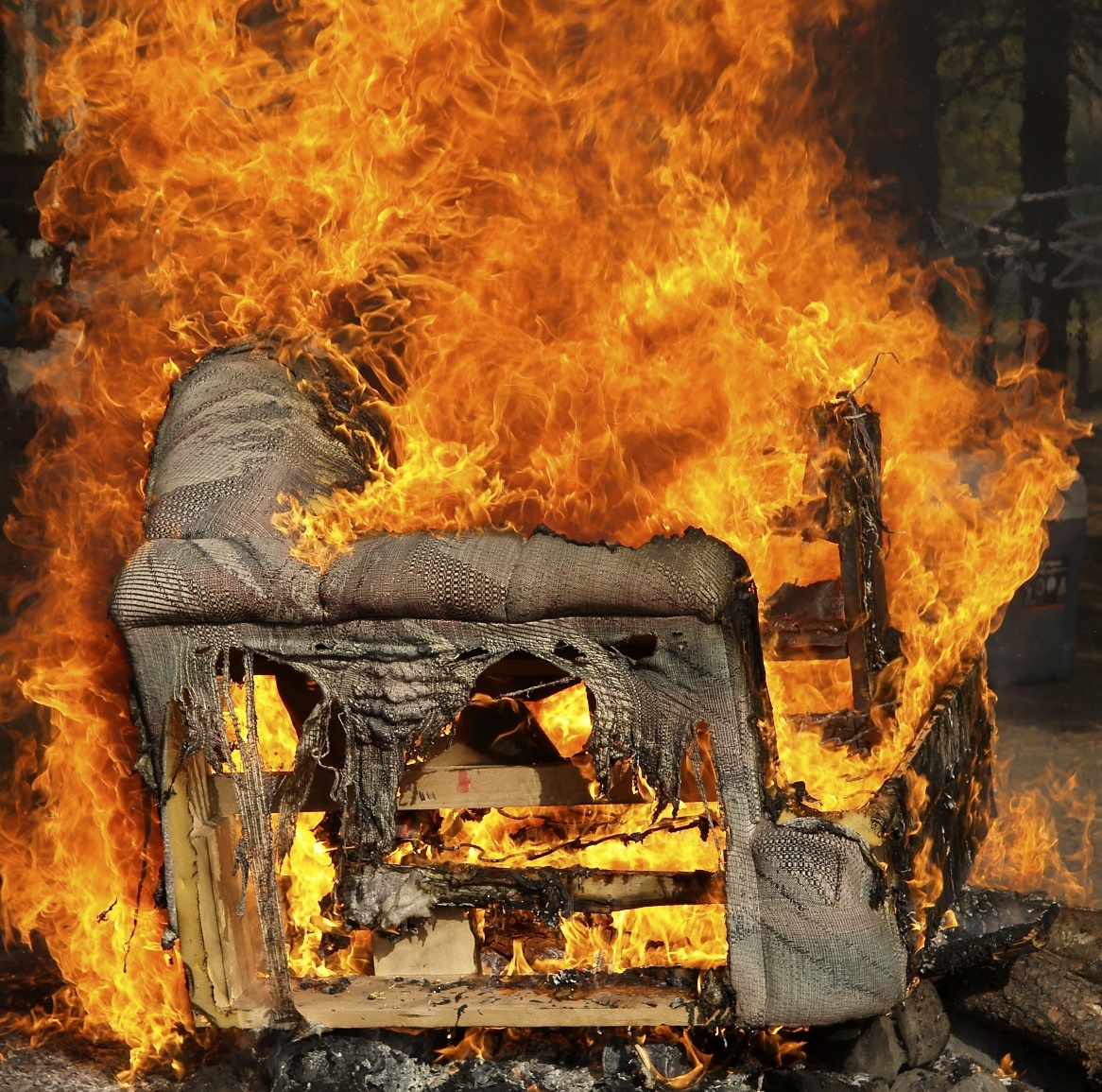 In addition to Division for Air Quality rules, other state and local regulations may apply.
[Speaker Notes: Under Kentucky state regulation, illegal burning could result in fines of up to $25,000 per day per violation.

(Adobe Stock image)]
Most Open Burning is Not Necessary
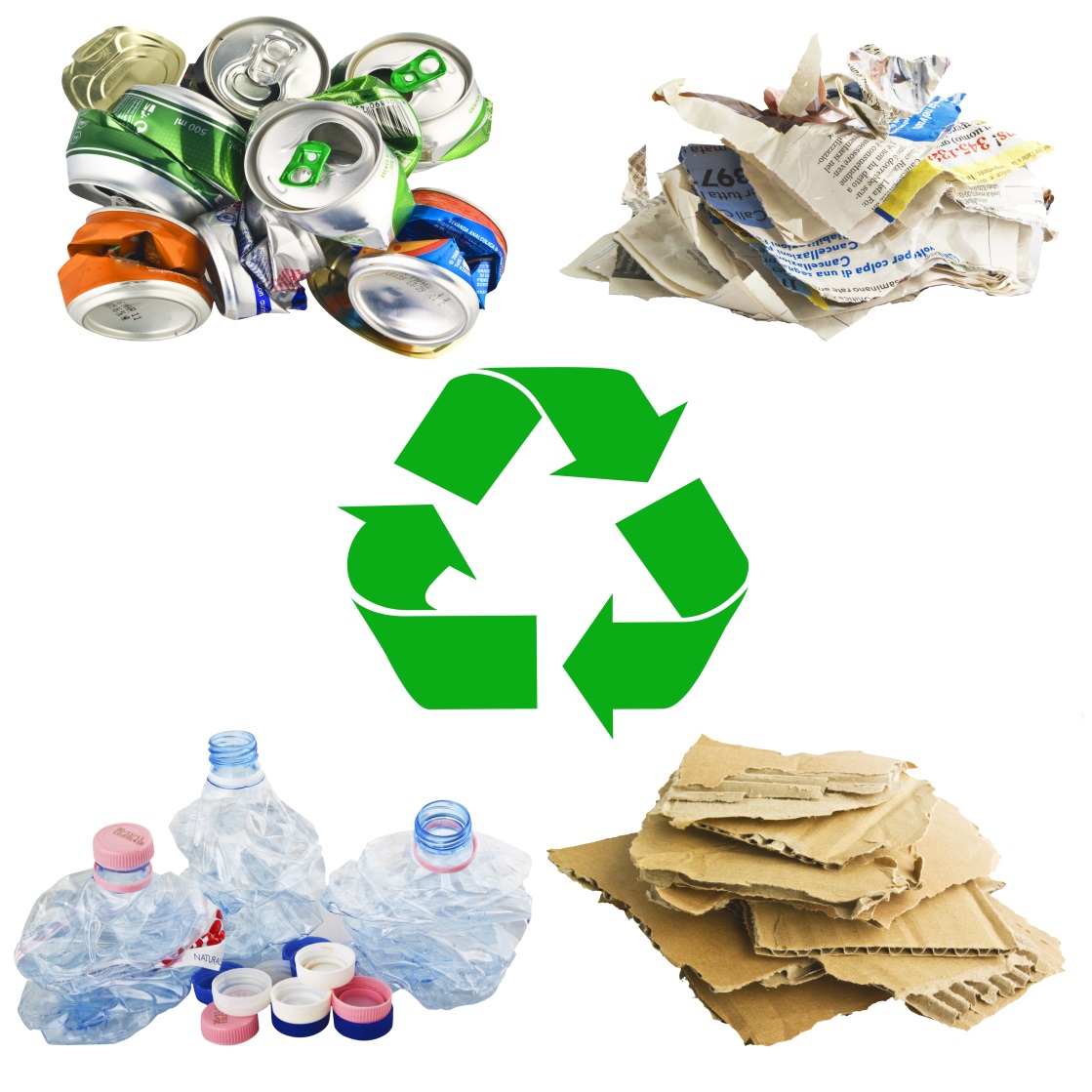 Brush could be composted, piled up for wildlife, or simply left to decay.
Recycling is available in most counties.
Debris that is not recyclable should be landfilled.
[Speaker Notes: Most open burning is not necessary. Brush can be chipped and composted, piled up for wildlife, or left to decay on its own. Recycling is available in most counties, and many counties sponsor tire amnesty programs and other annual free days for bulky item disposal. Debris that cannot be recycled should be landfilled.

(Adobe Stock images)]
Spread the Word
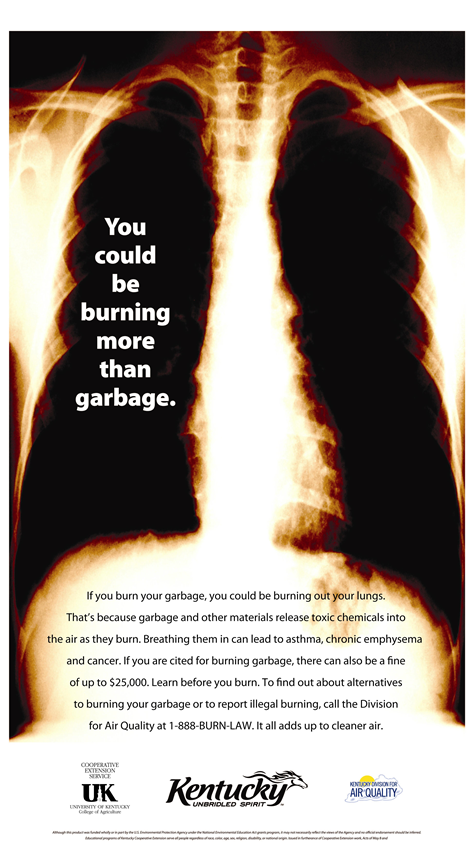 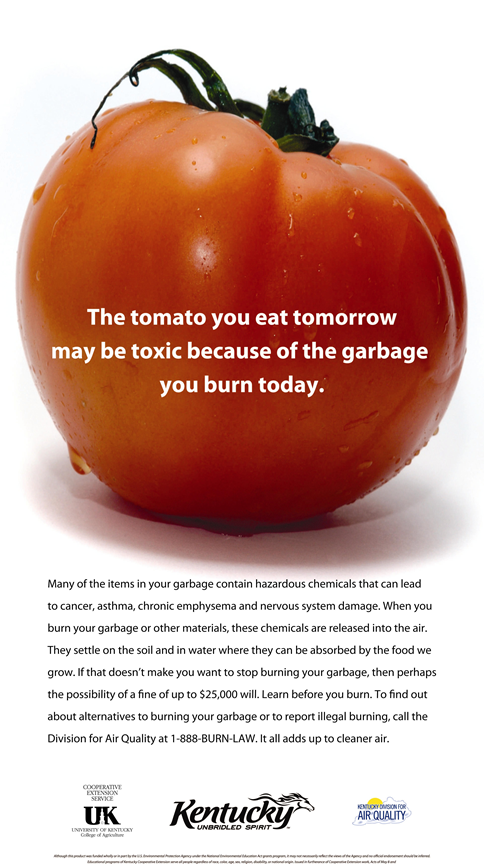 Contact the Division for Air Quality for posters and brochures. Email your request to burnlaw@ky.gov  .

Report illegal burning by calling 502-782-6592.
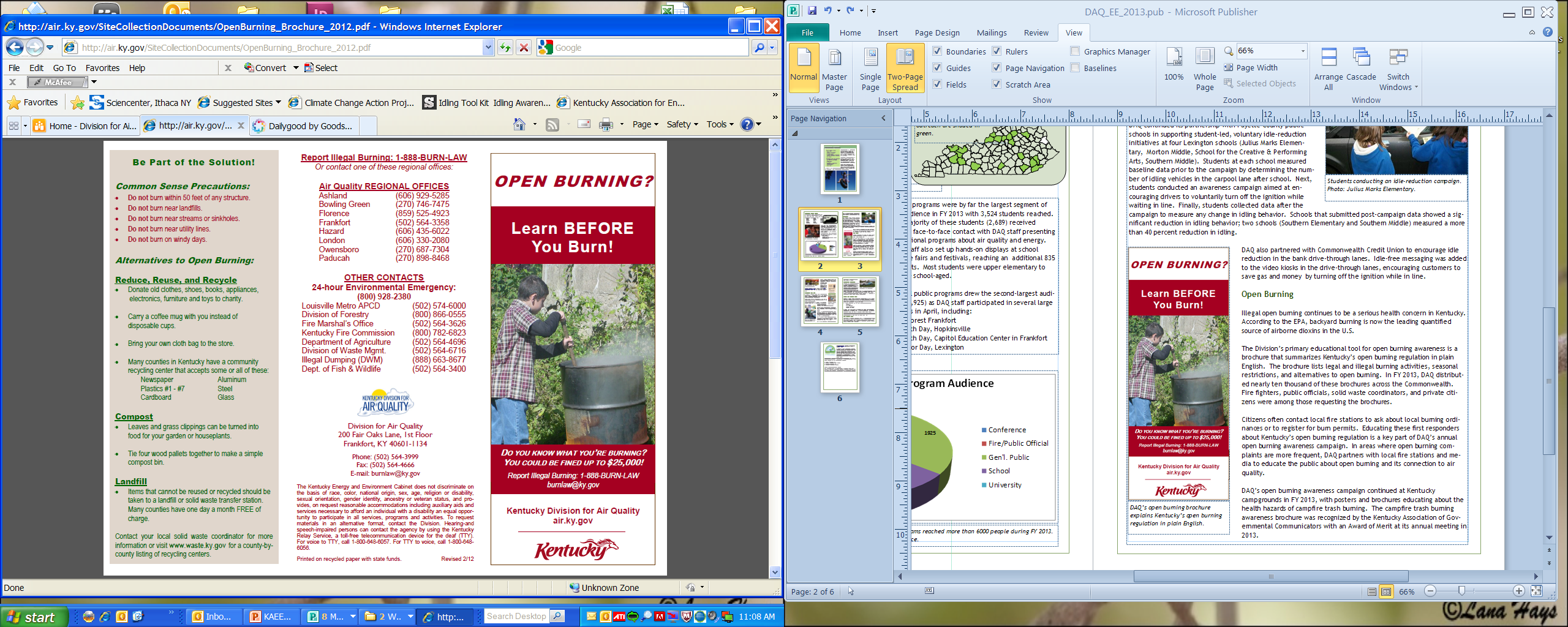 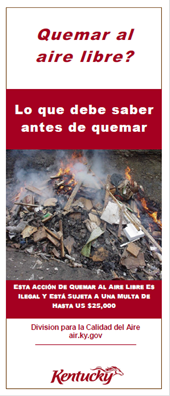 [Speaker Notes: You can help others learn before they burn by sharing Division for Air Quality posters and brochures in your community. Email your request for brochures or posters to burnlaw@ky.gov or call 502-782-6592, and we’ll put them in the mail for you. You can also use this contact information to report illegal burning in your area.]
Kentucky Division for Air Quality Regional Offices
Ashland		Karen Deskins        	(606) 929-5285
	Bowling Green	Troy Tabor		(270) 746-7475
	Florence		Natalie Cox		(502) 782-8894
	Frankfort		Natasha Parker	(502) 564-3358
	Hazard		Steve Hall		(606) 435-6022
	London		Pete Rayburn	(606) 330-2080
	Owensboro		Lori Blair		(270) 687-7304
	Paducah		Beth Lents		(270) 898-8468
[Speaker Notes: The Division for Air Quality has eight regional offices located in the following cities: Ashland, Bowling Green, Florence, Frankfort, Hazard, London, Owensboro, and Paducah. Each of the regional offices handles air quality complaints for a cluster of Kentucky counties surrounding these cities.]
Kentucky Division for Air Quality
300 Sower Blvd. 2nd FloorFrankfort, KY  40601(502) 564-3999
Need more information?
burnlaw@ky.gov 
502-782-6592
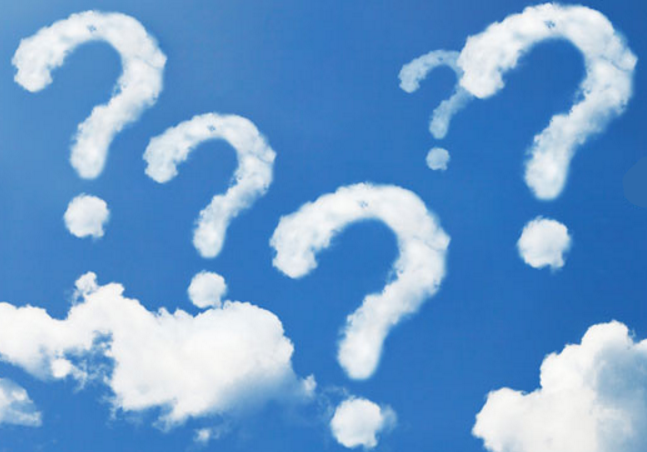 eec.ky.gov/air
[Speaker Notes: The Kentucky Division for Air Quality’s main offices are located at 300 Sower Boulevard, Frankfort Kentucky, 40601, and our main phone number is 502-564-3999. Need more information about open burning? Email us at burnlaw@ky.gov or call 502-782-6592. Thanks for watching this presentation.]